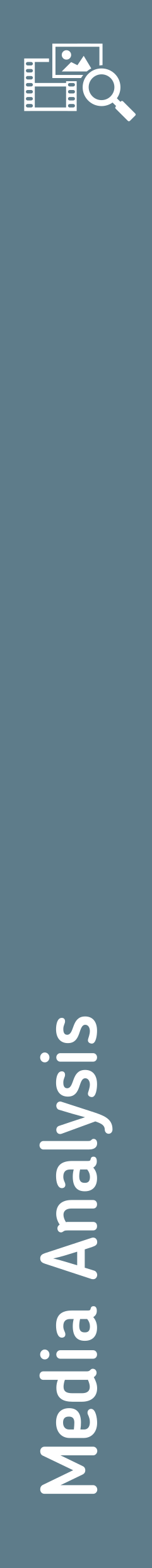 Yhteistyö verkon toimijoiden kanssa > Media-analyysi > Sovita viesti alustan mukaan
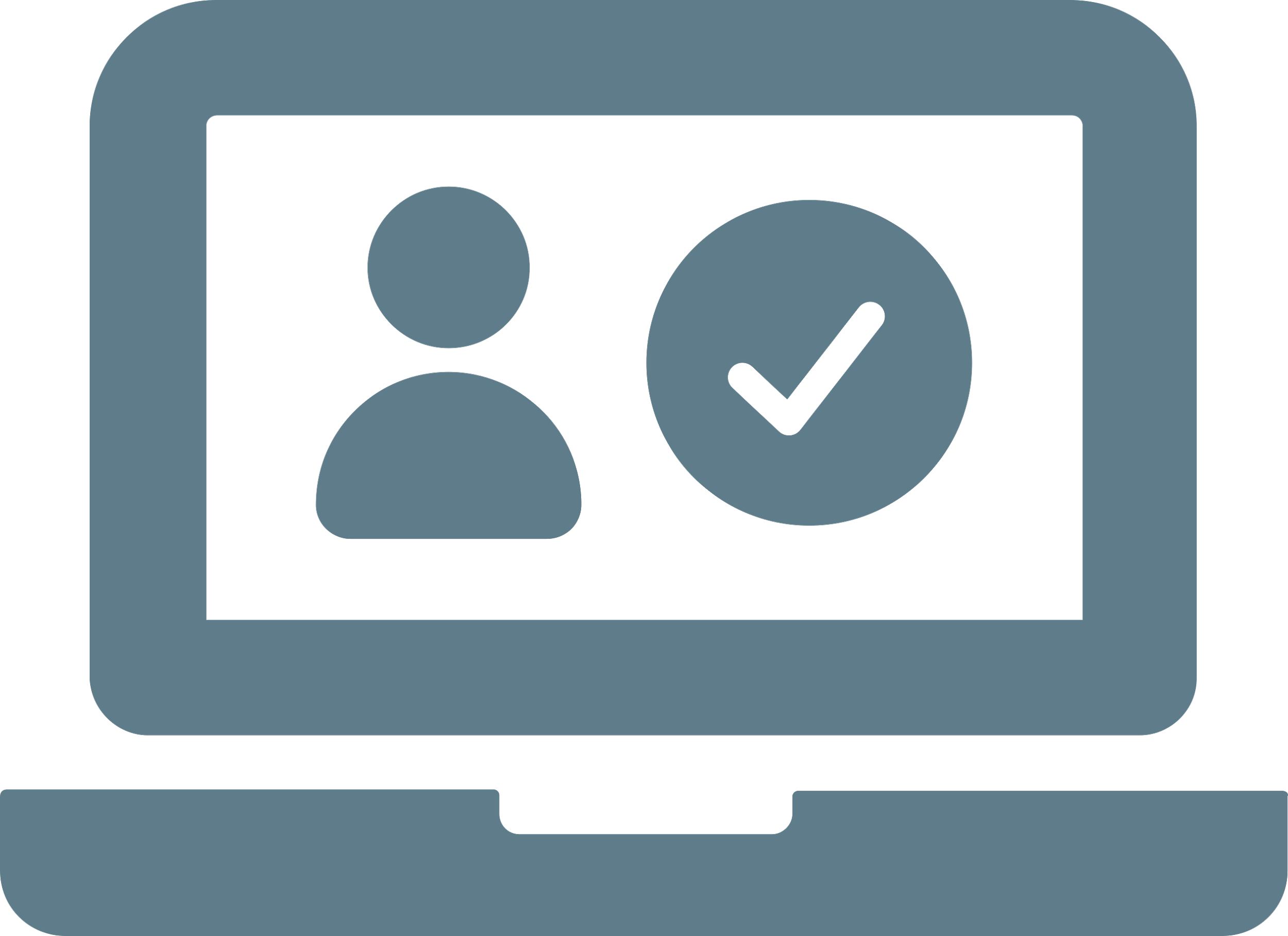 Sovita viesti alustan mukaan
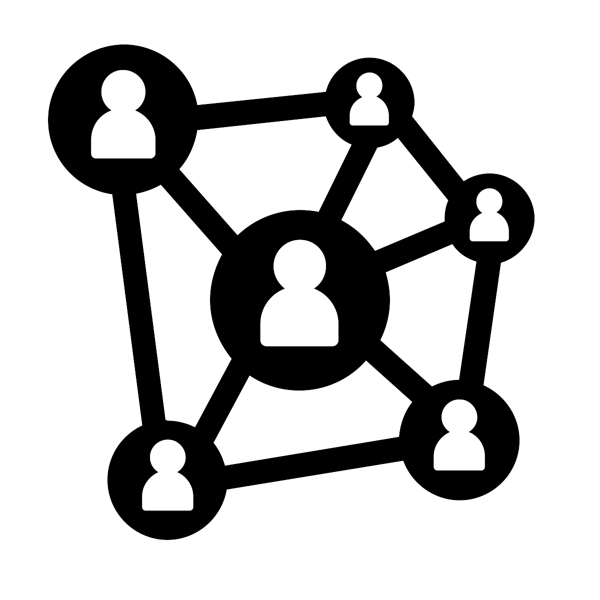 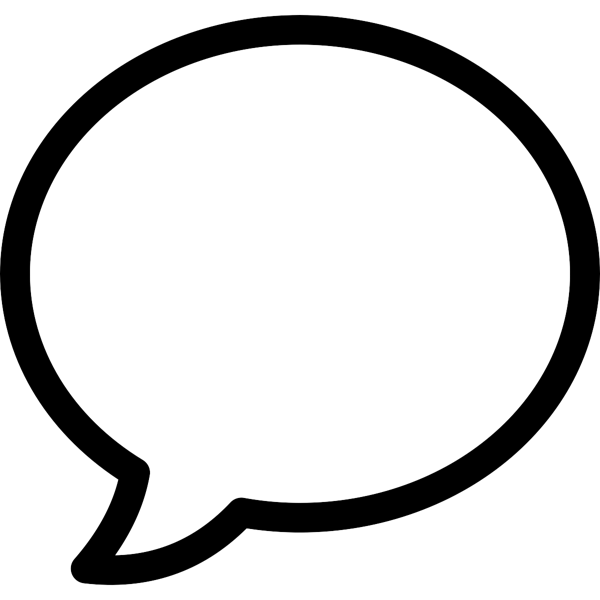 Media-analyysi
Alustakortit
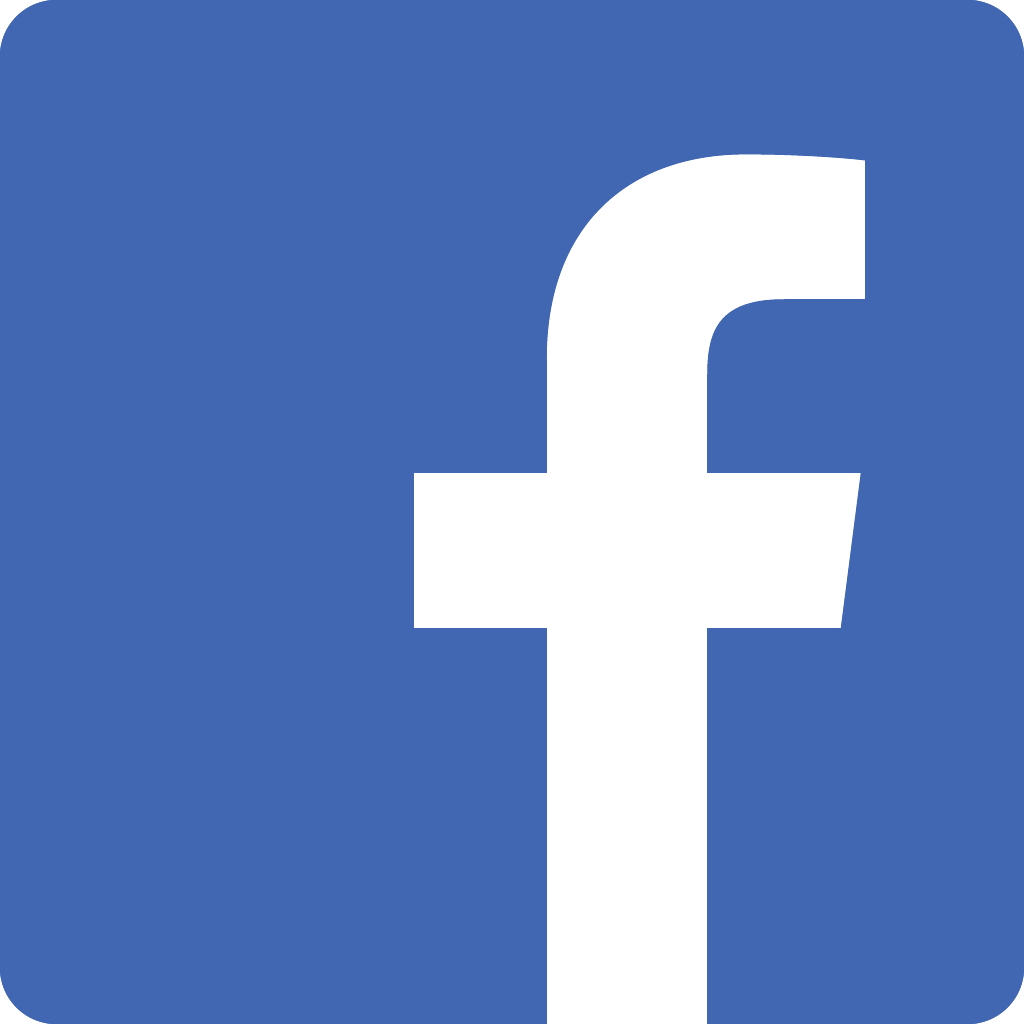 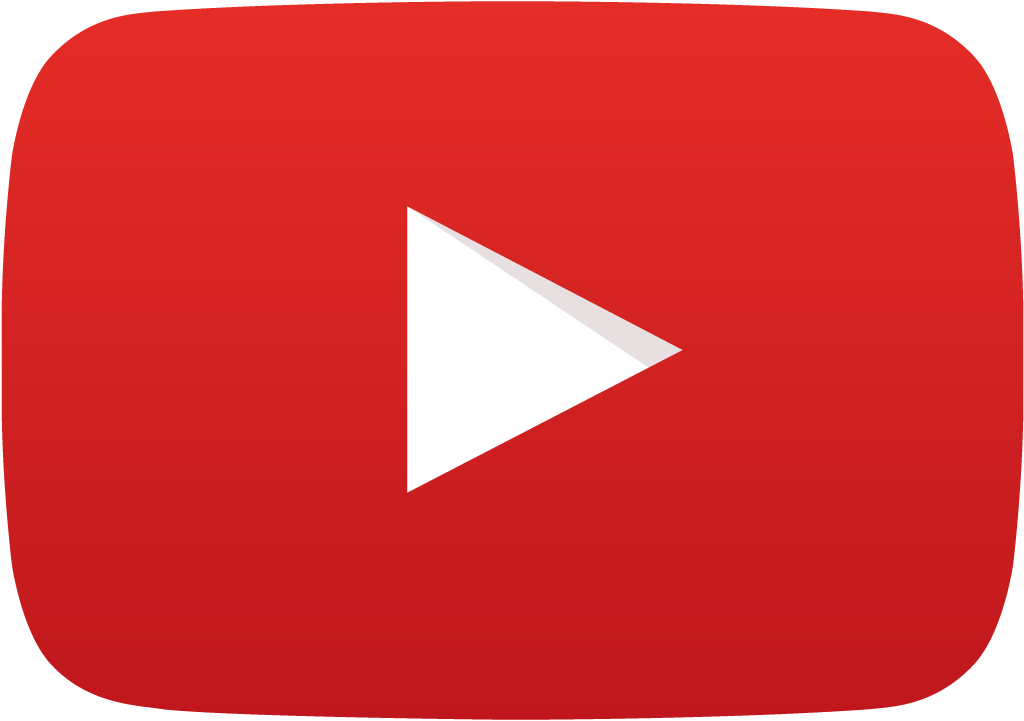 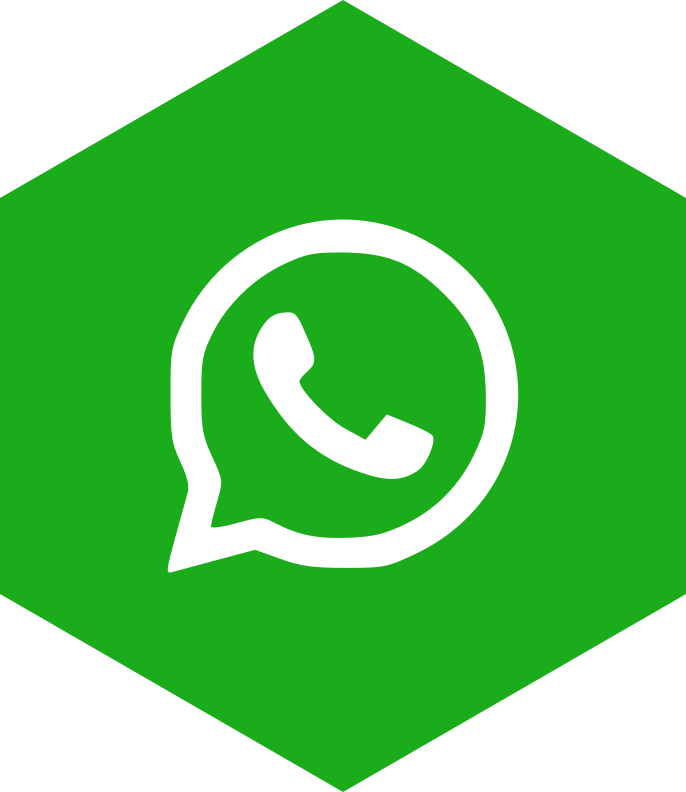 Facebook
YouTube
WhatsApp
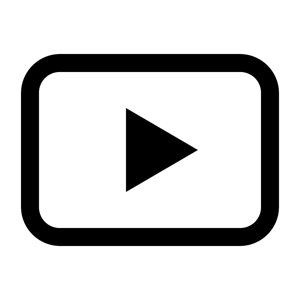 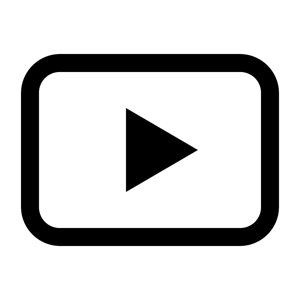 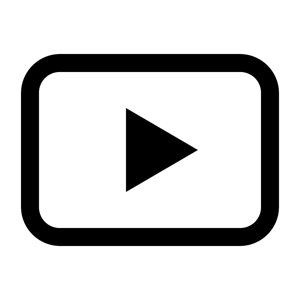 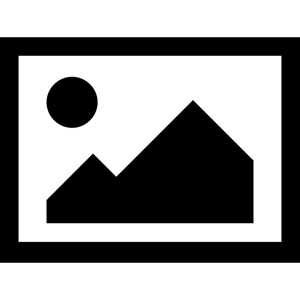 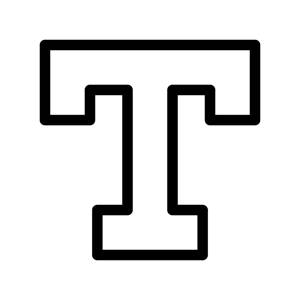 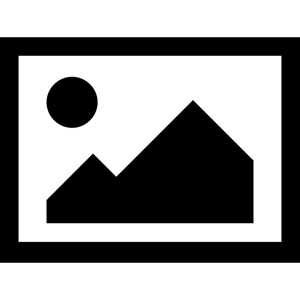 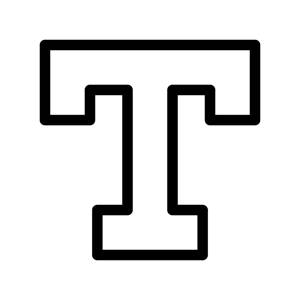 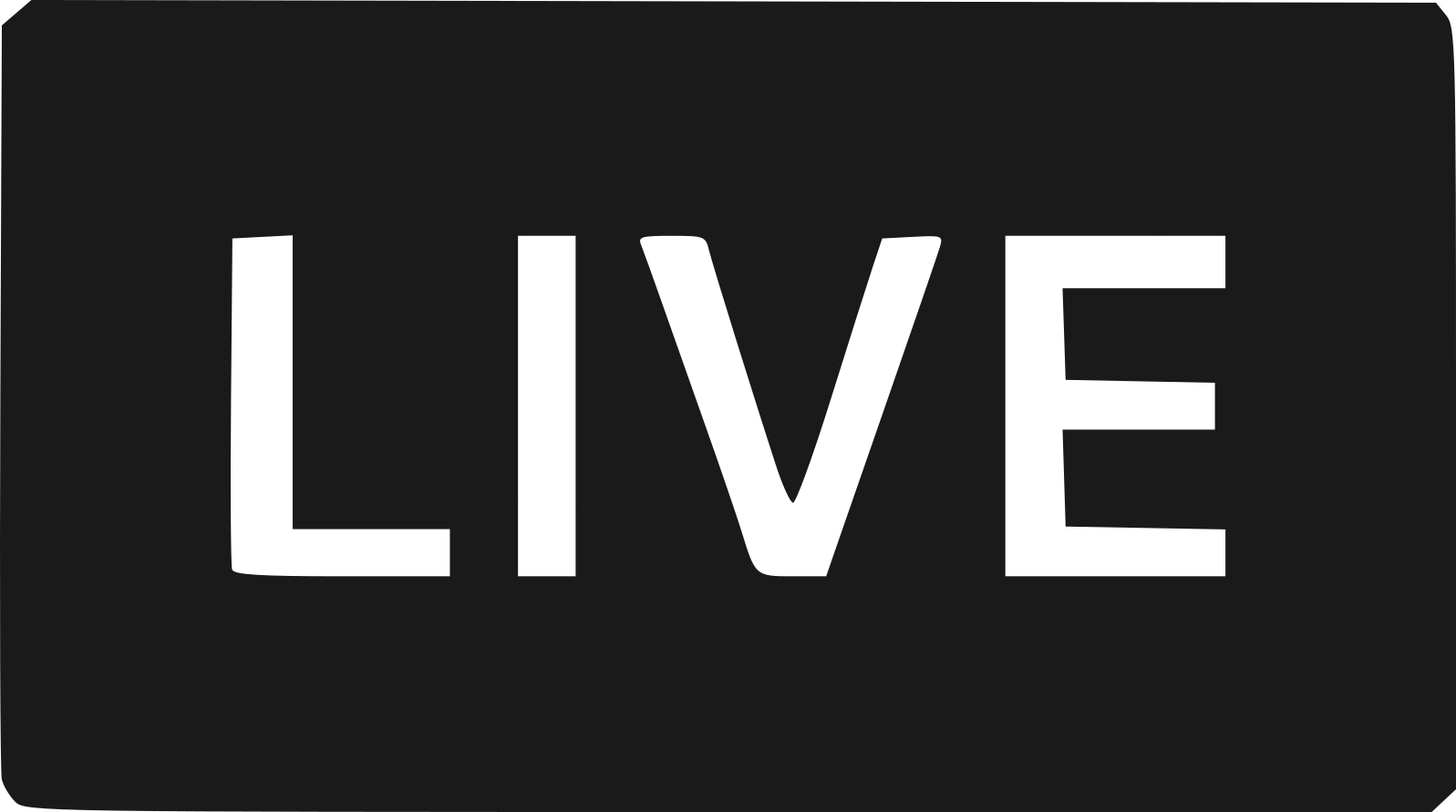 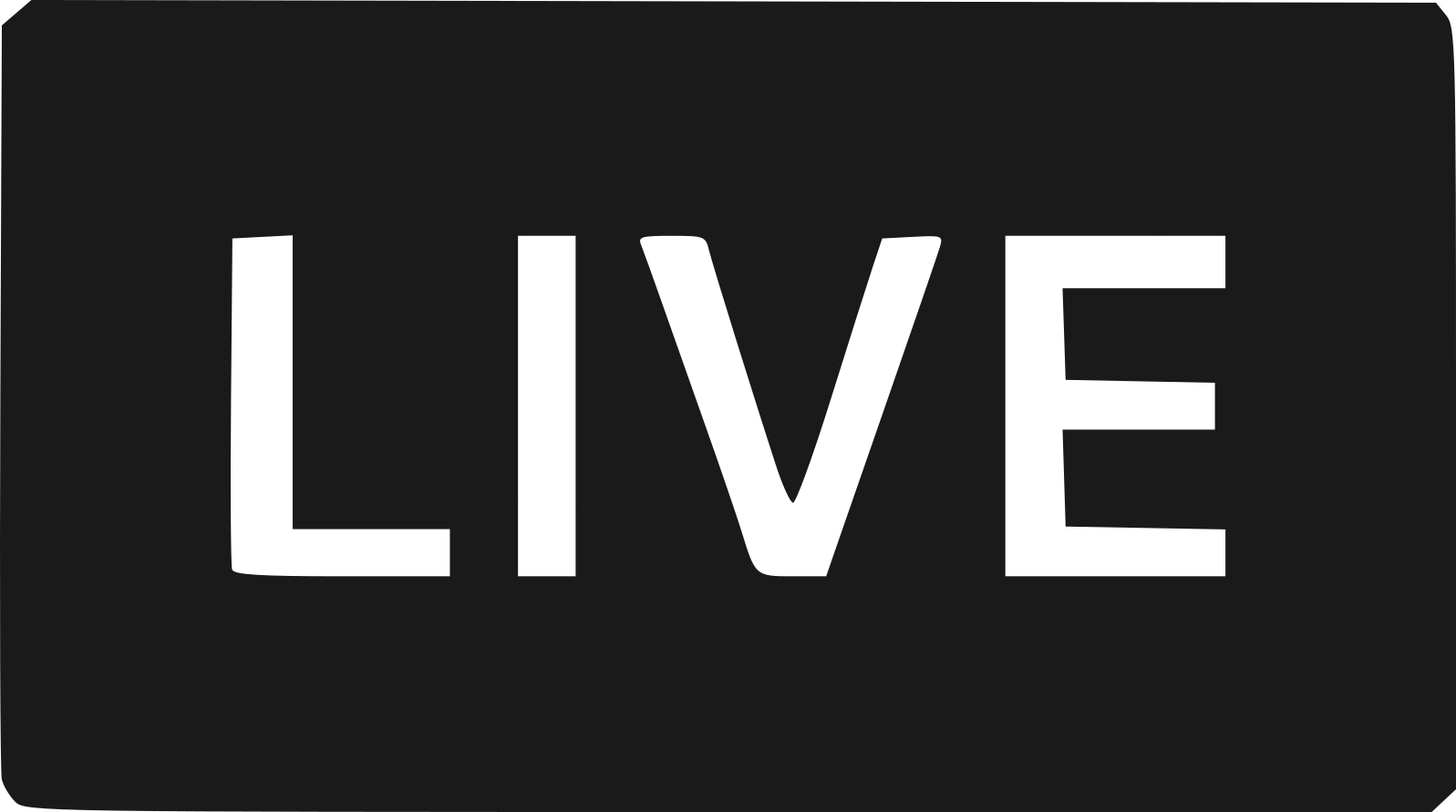 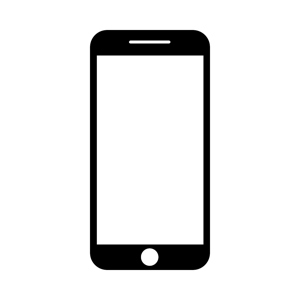 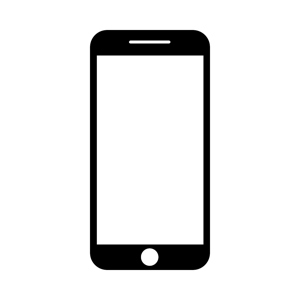 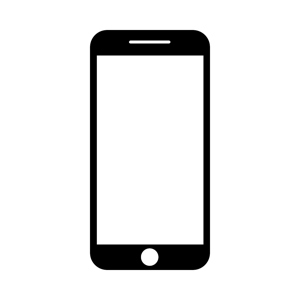 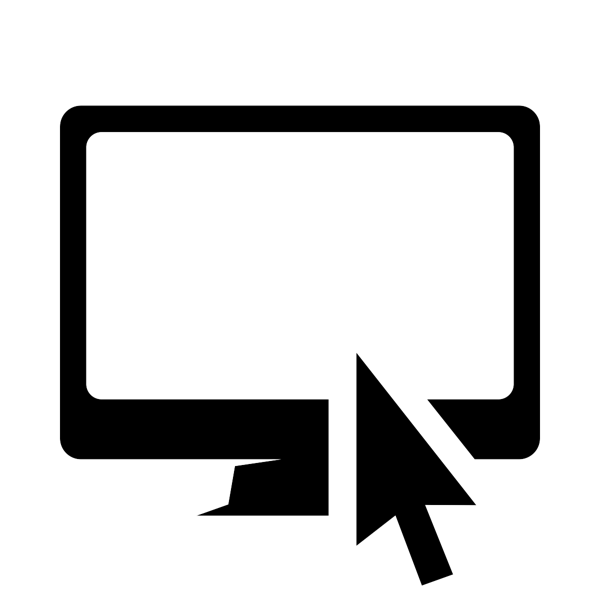 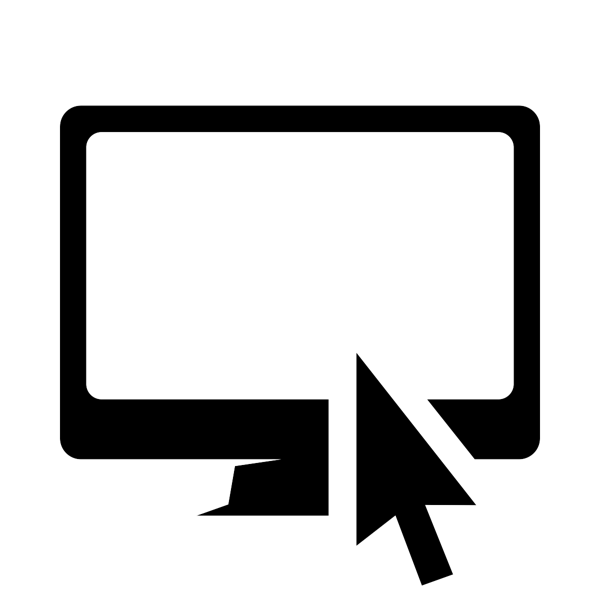 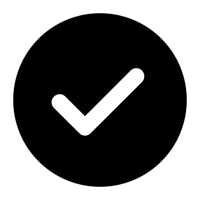 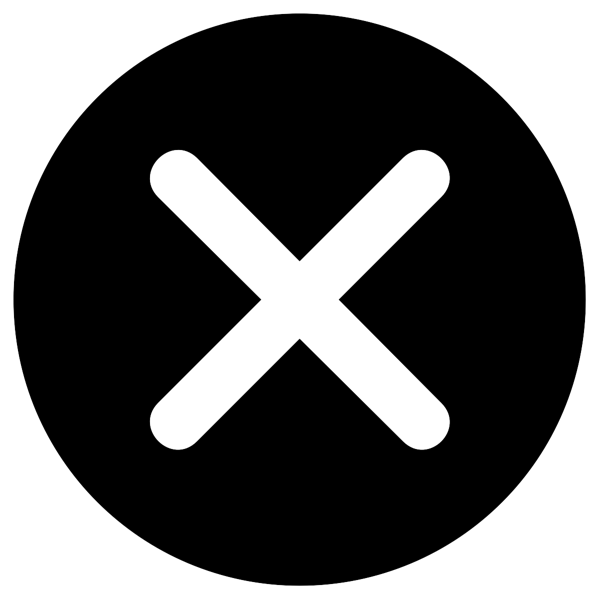 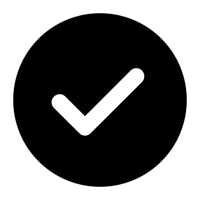 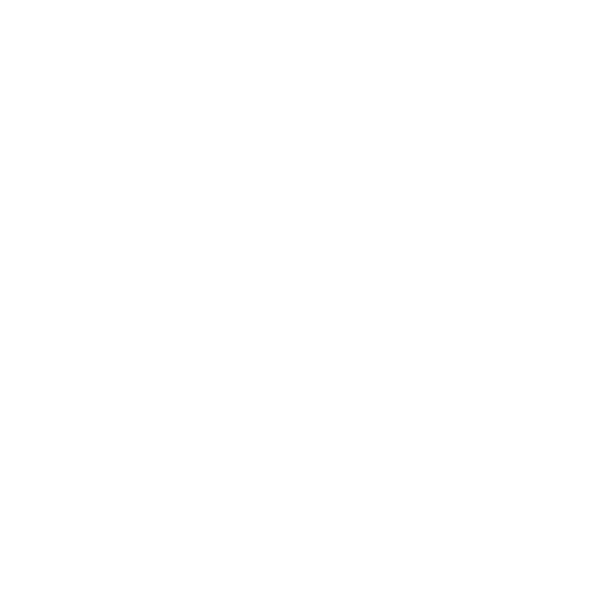 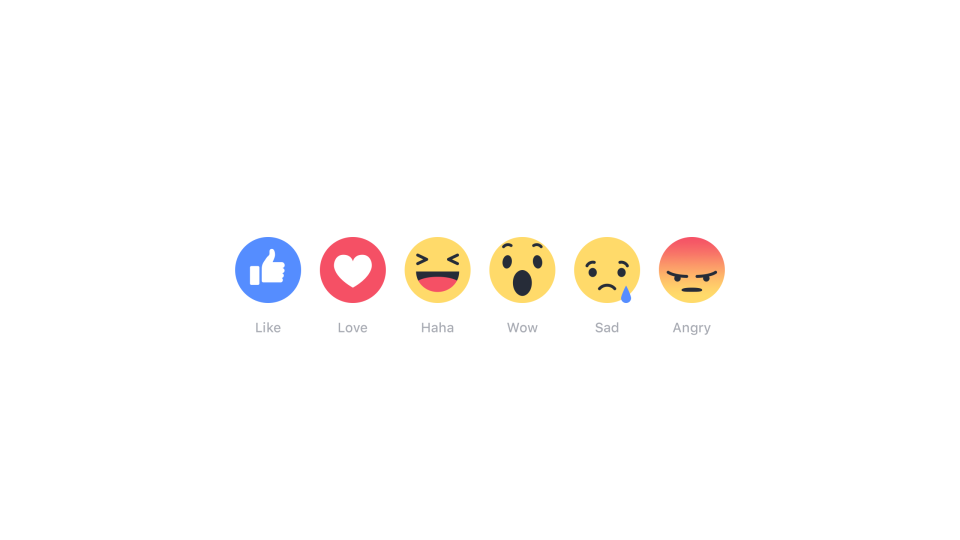 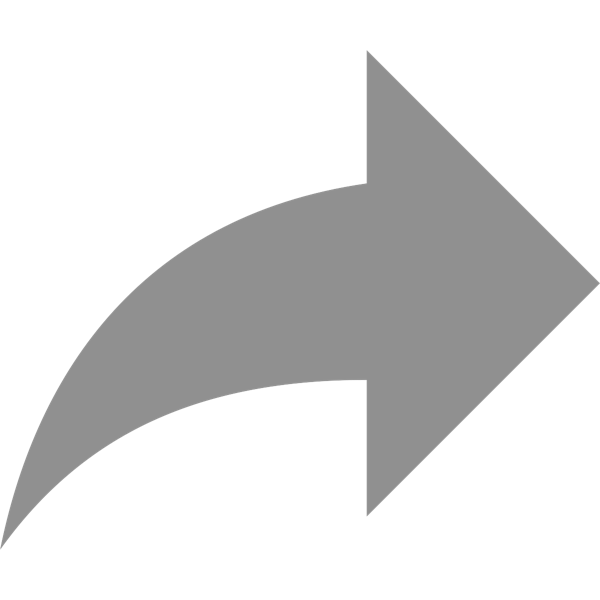 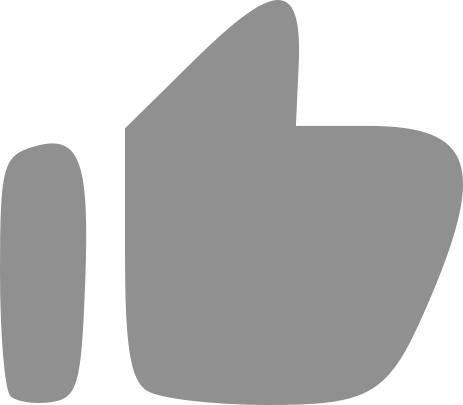 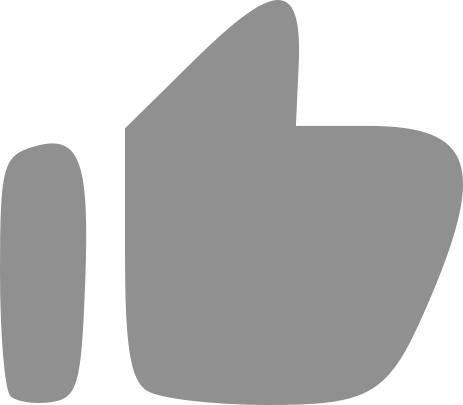 Media-analyysi
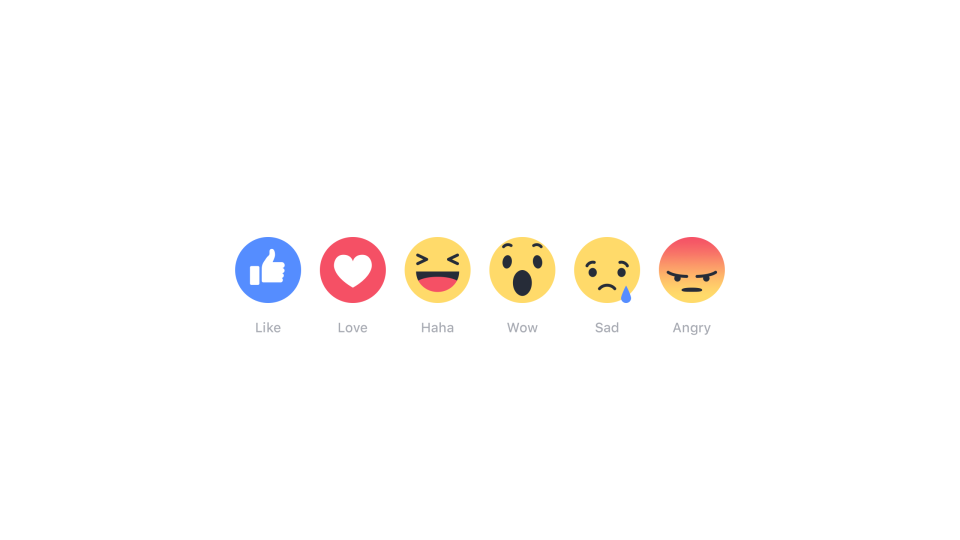 MAU = Monthly Active Users (aktiivisia kuukausikäyttäjiä)
Alustakortit
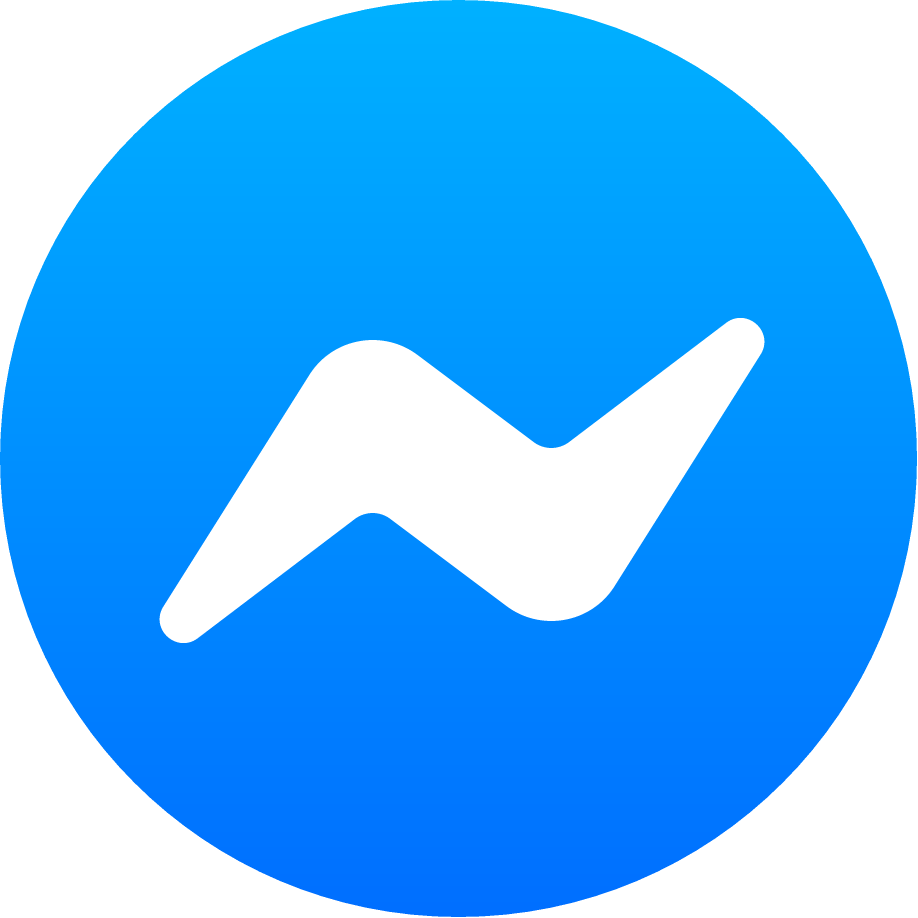 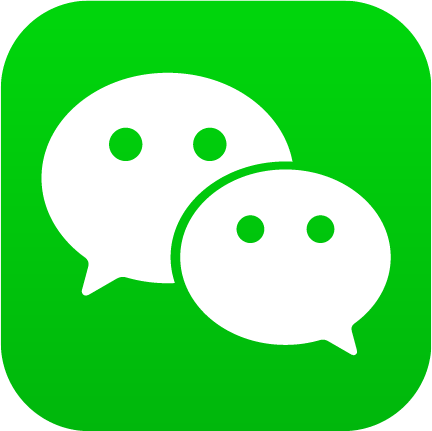 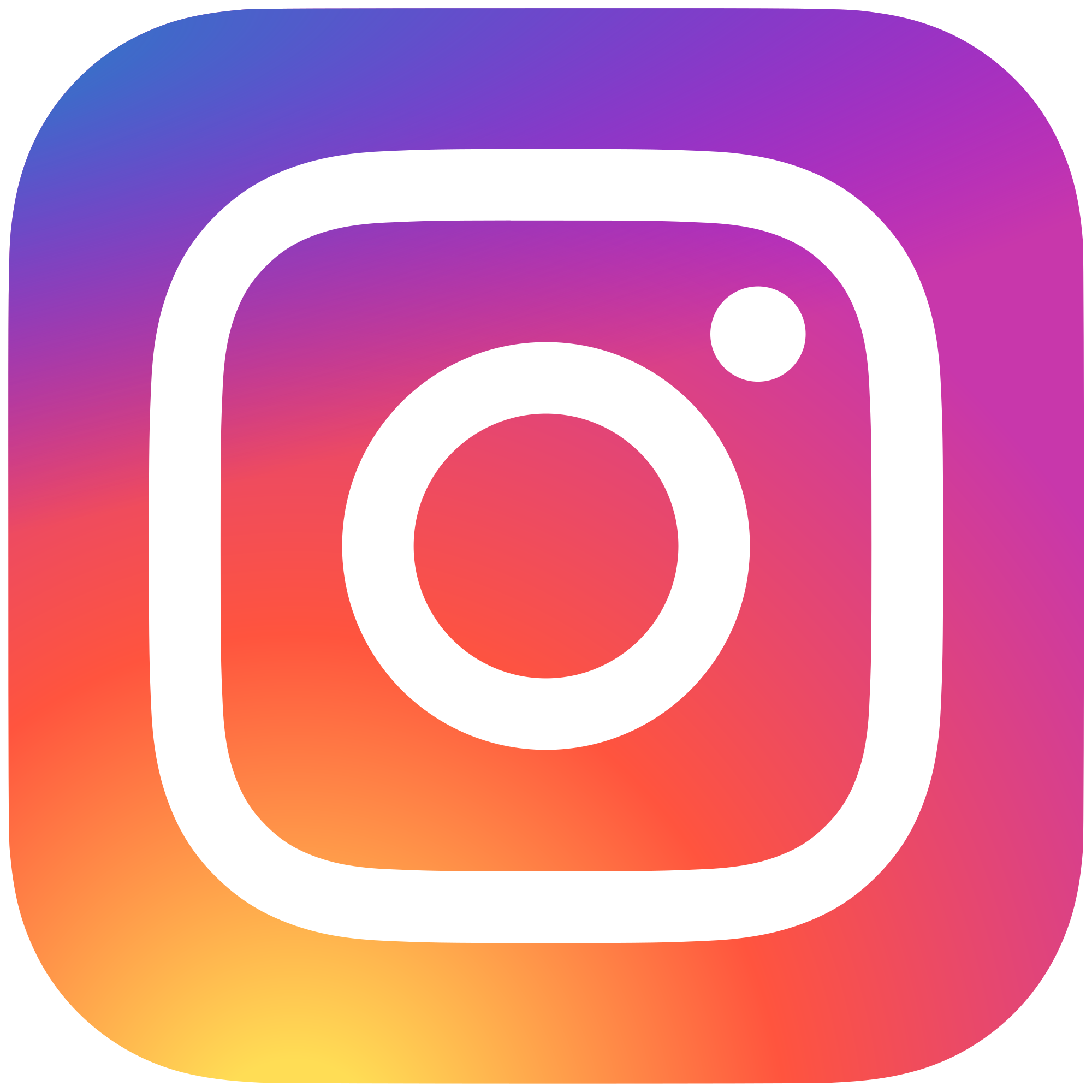 Messenger
WeChat
Instagram
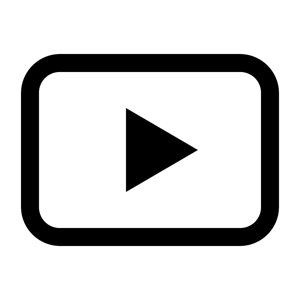 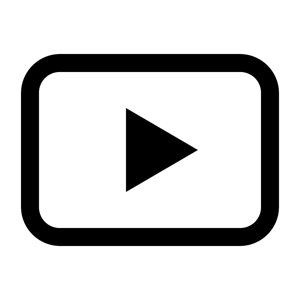 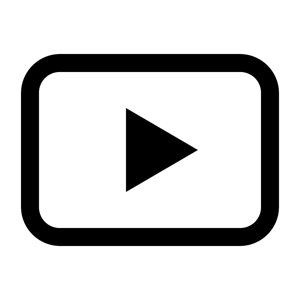 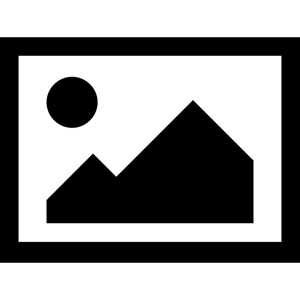 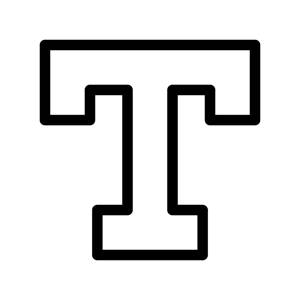 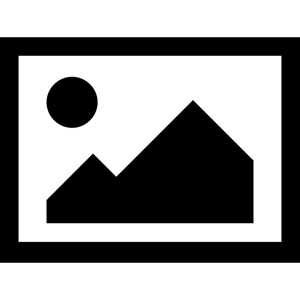 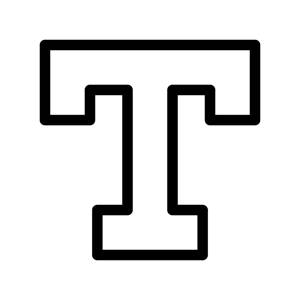 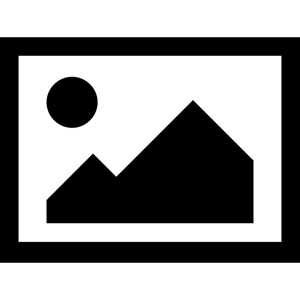 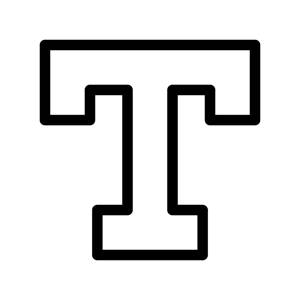 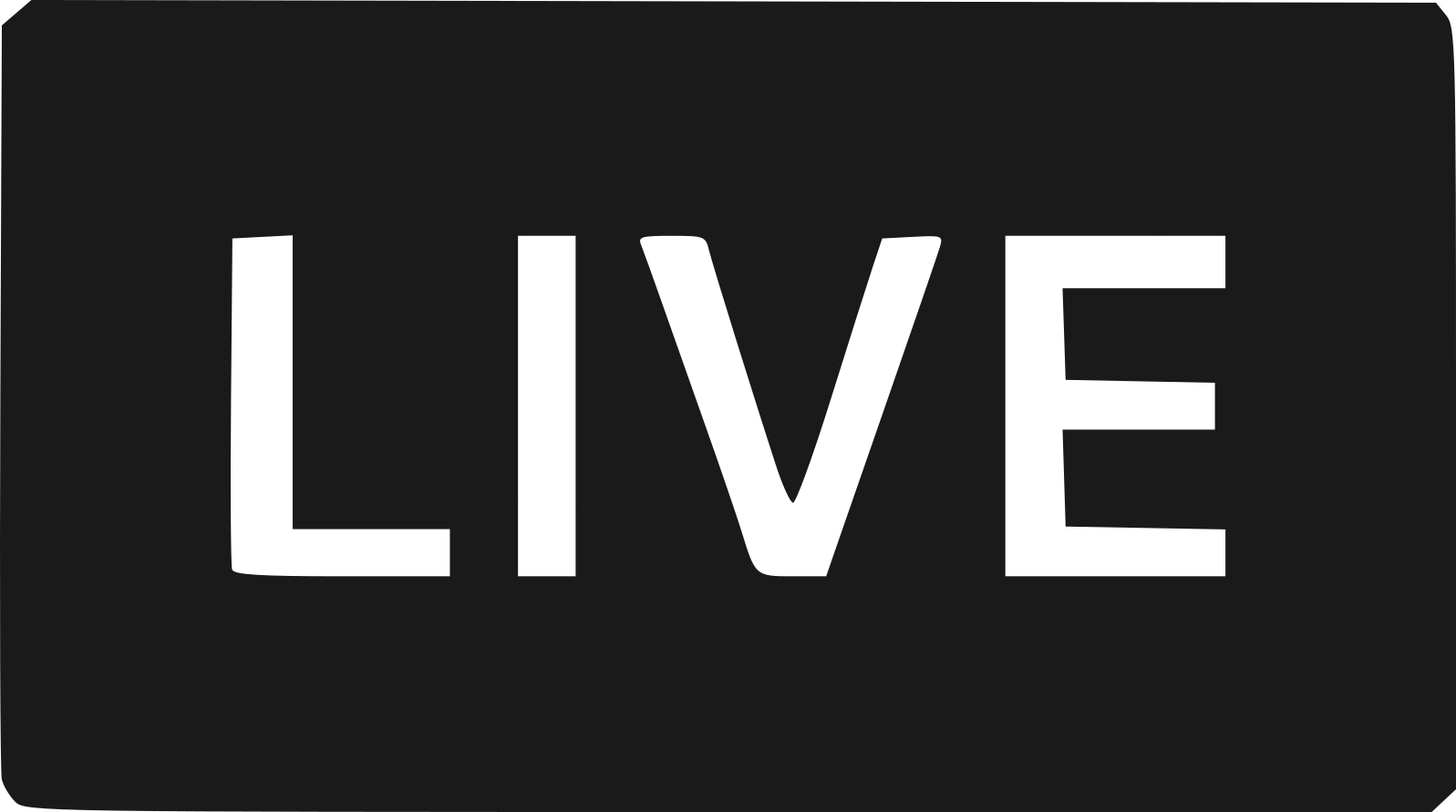 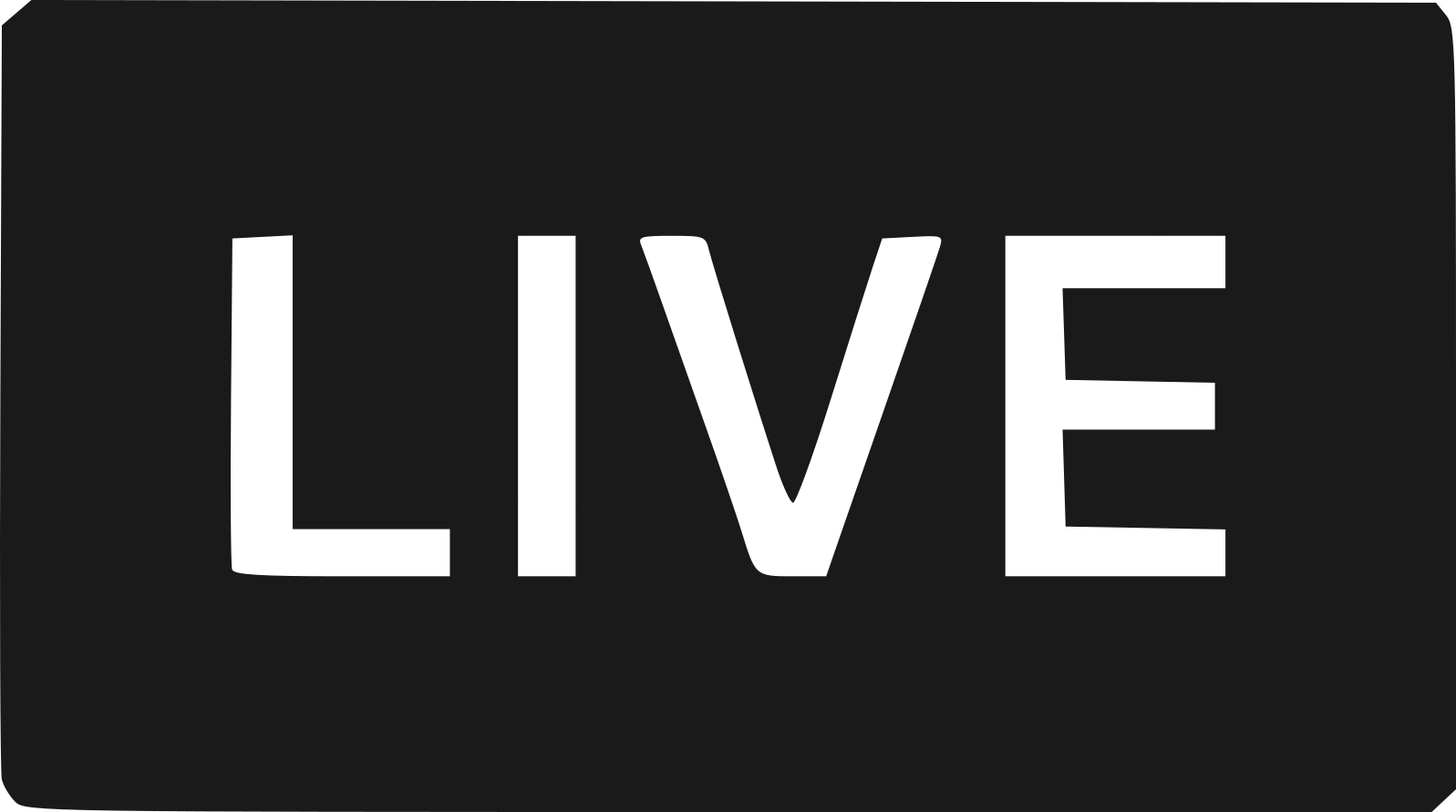 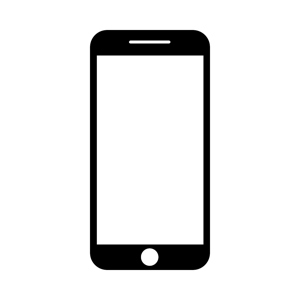 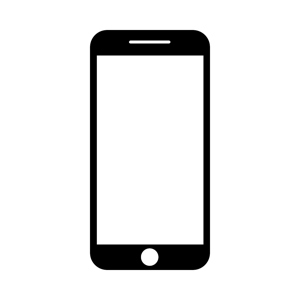 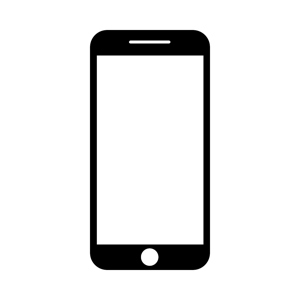 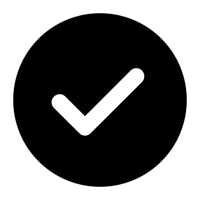 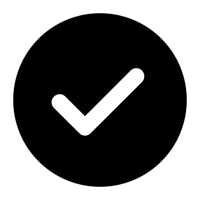 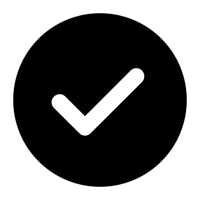 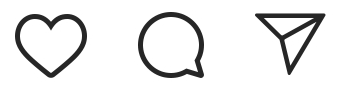 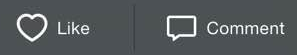 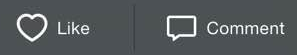 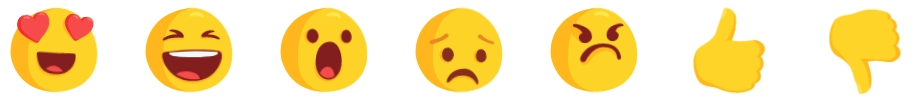 Media-analyysi
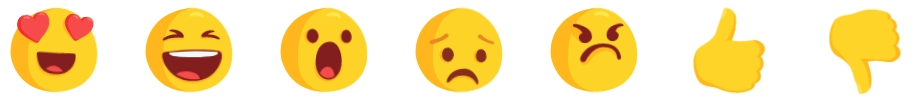 MAU = Monthly Active Users (aktiivisia kuukausikäyttäjiä)
Alustakortit
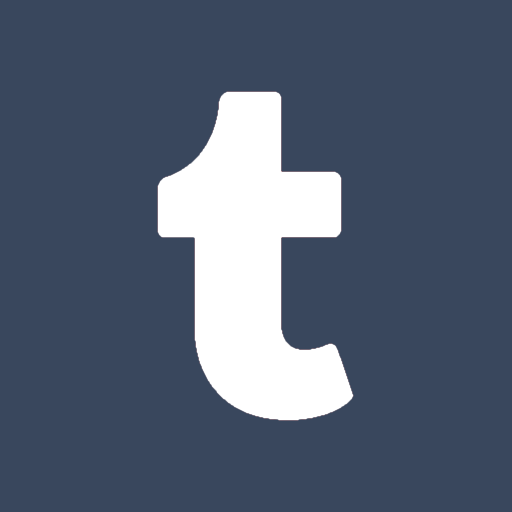 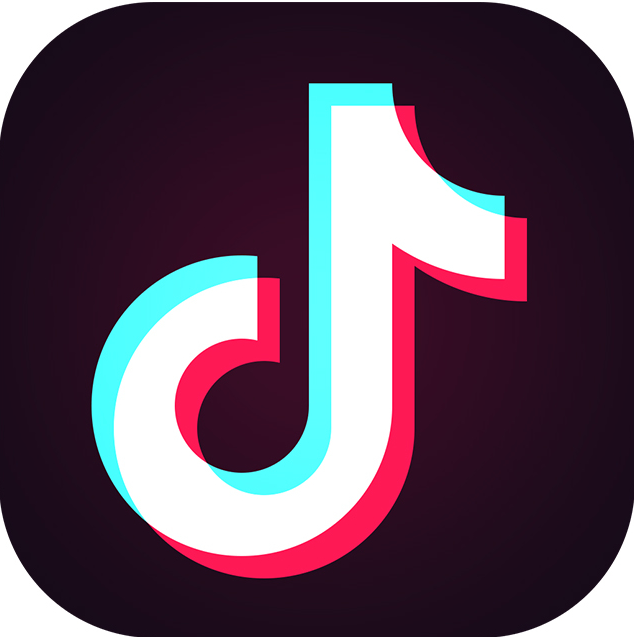 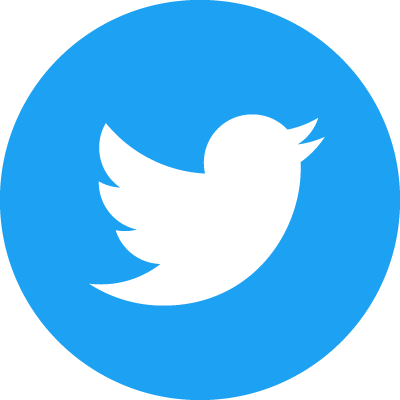 Tumblr
TikTok
Twitter
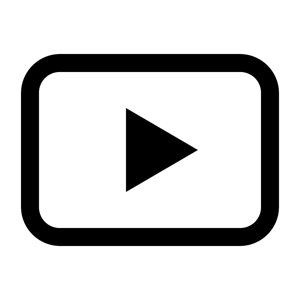 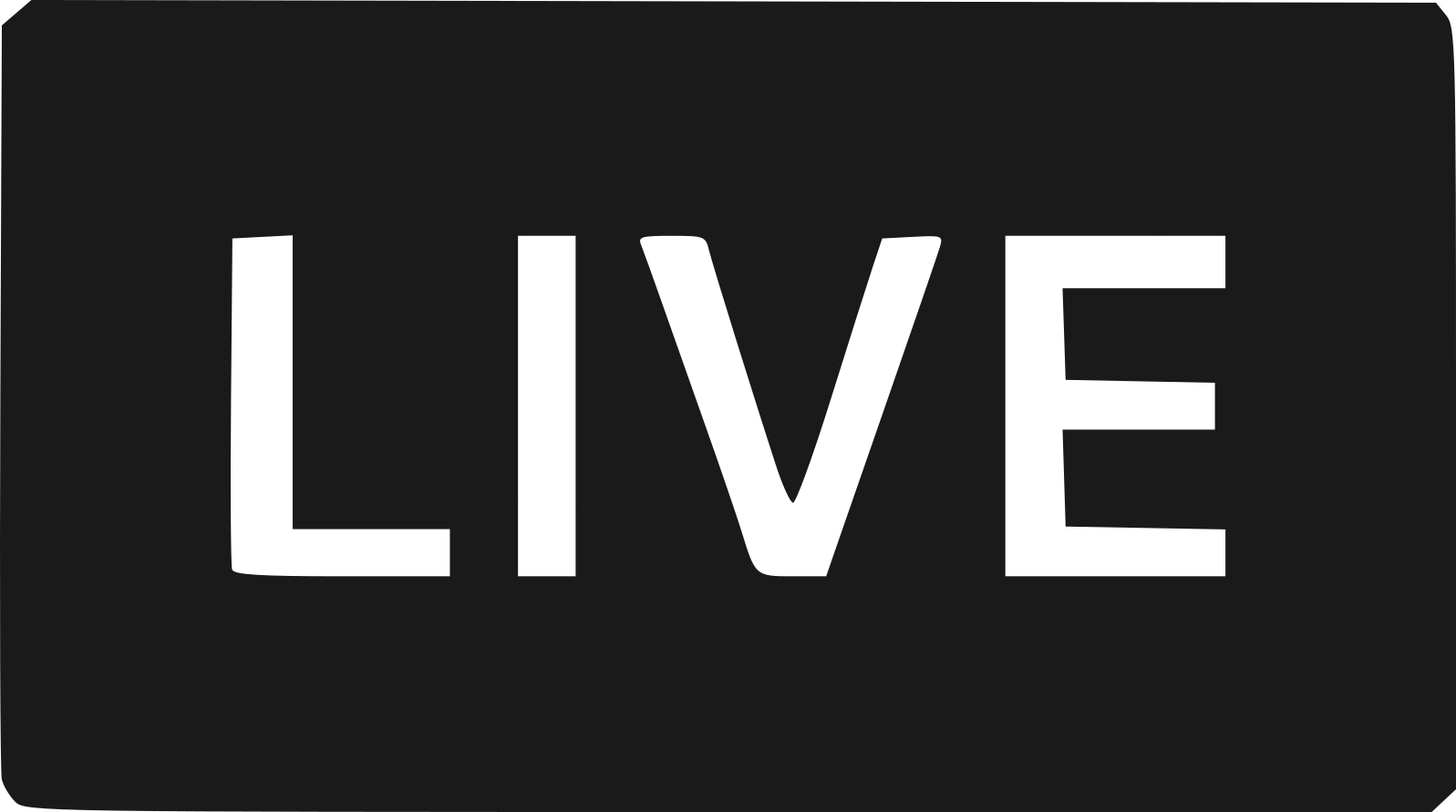 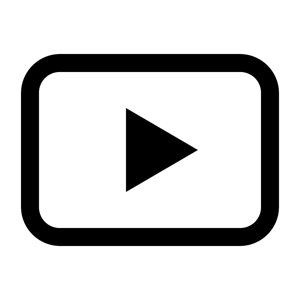 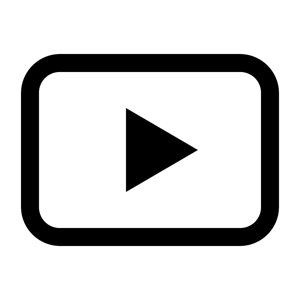 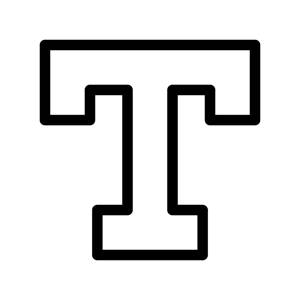 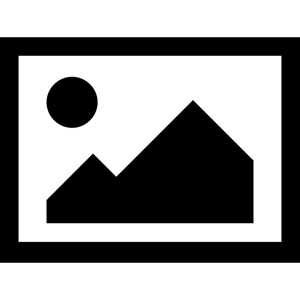 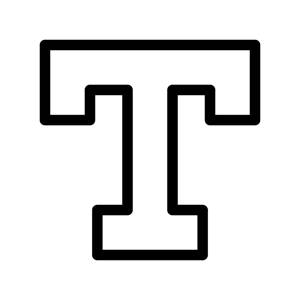 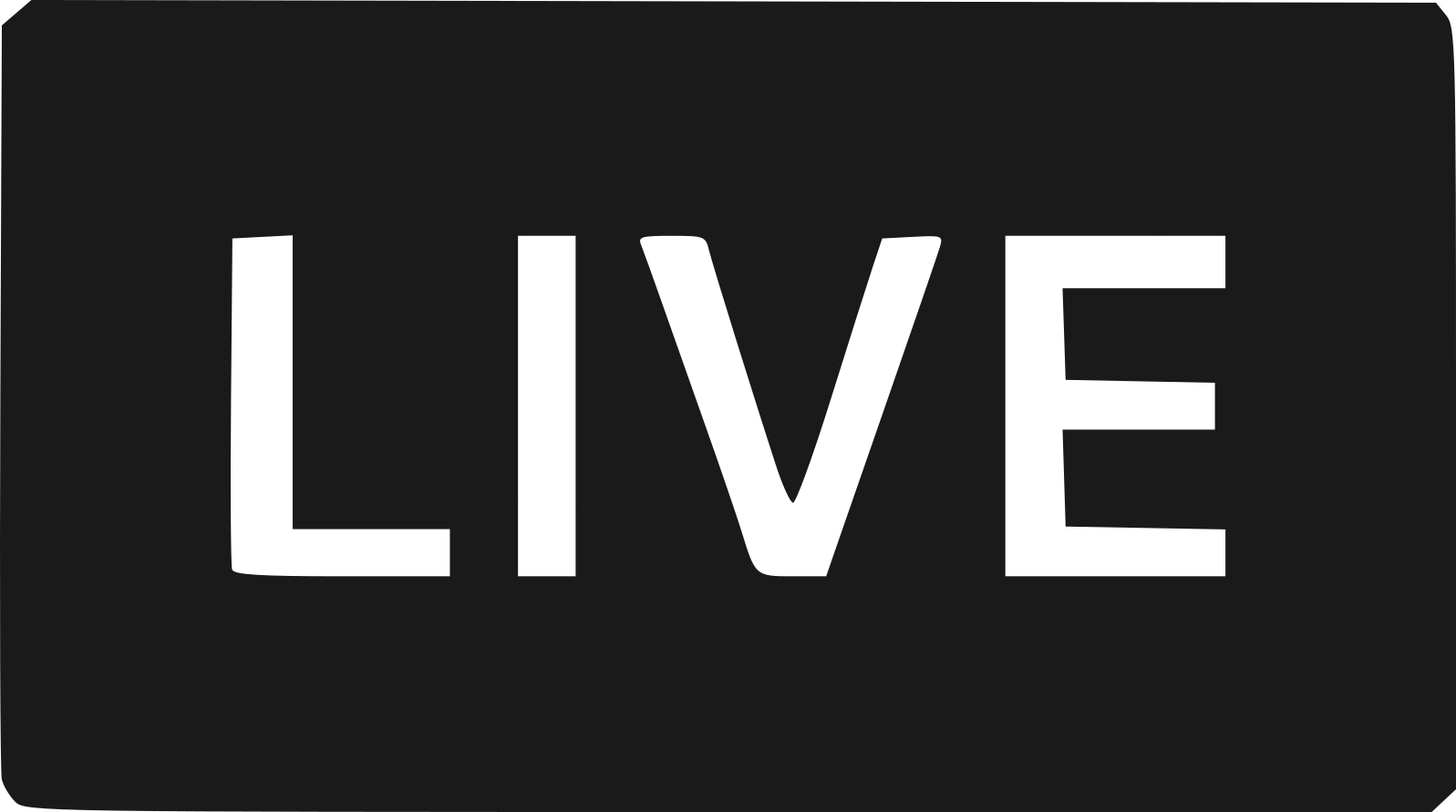 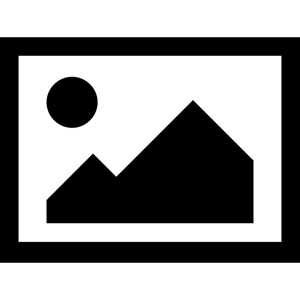 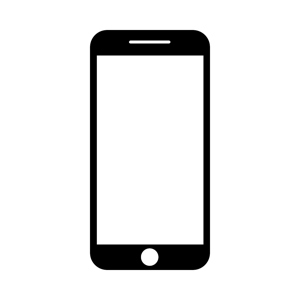 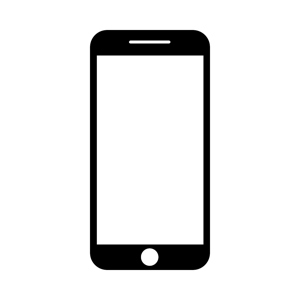 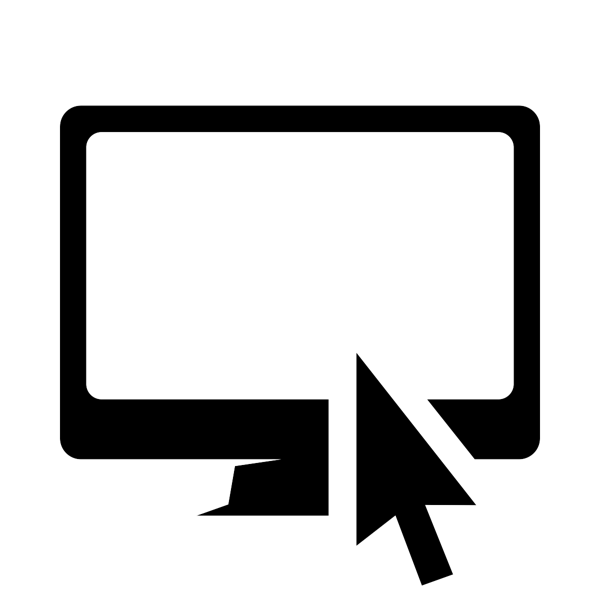 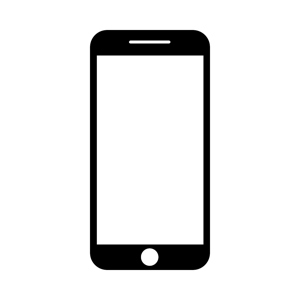 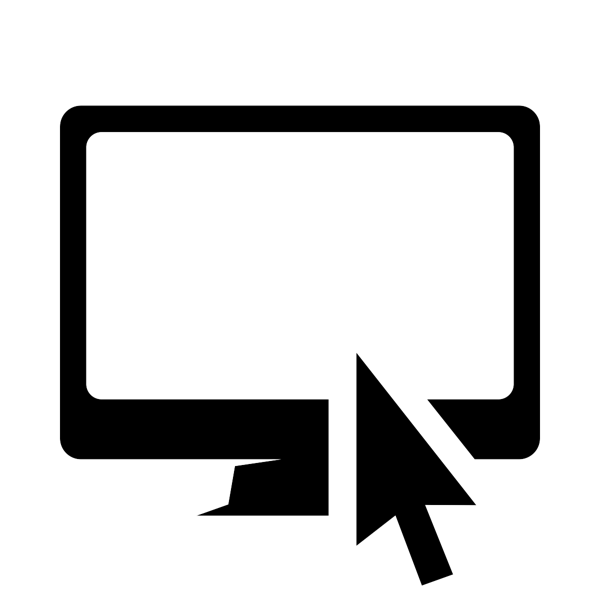 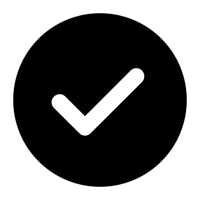 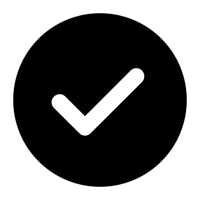 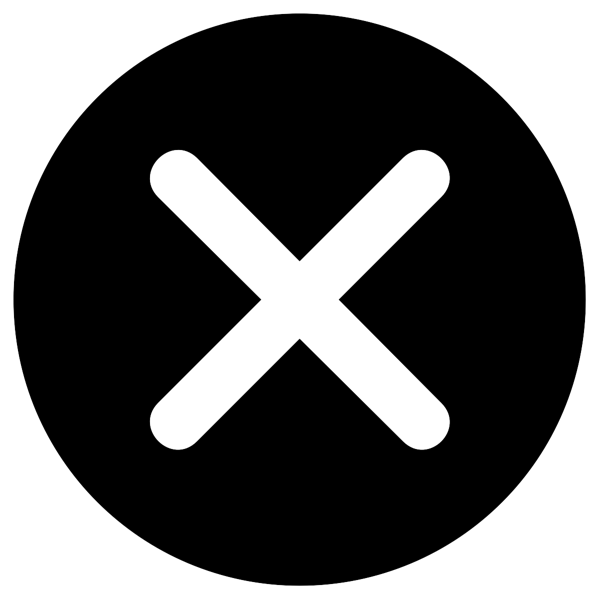 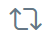 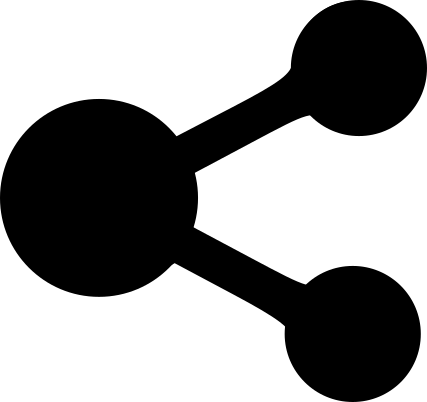 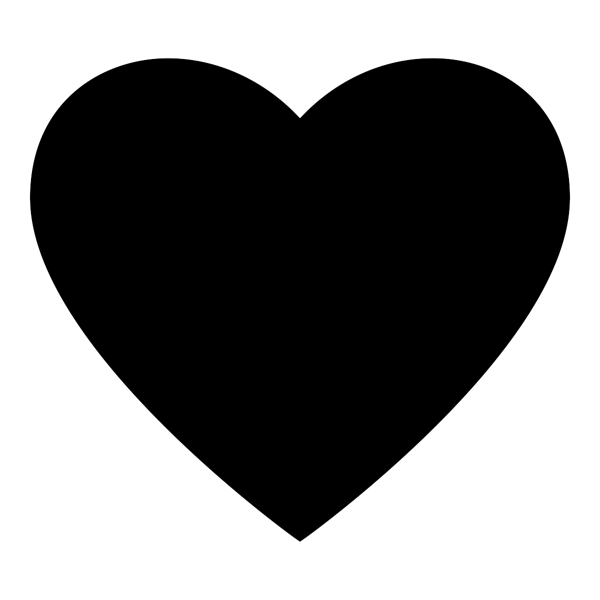 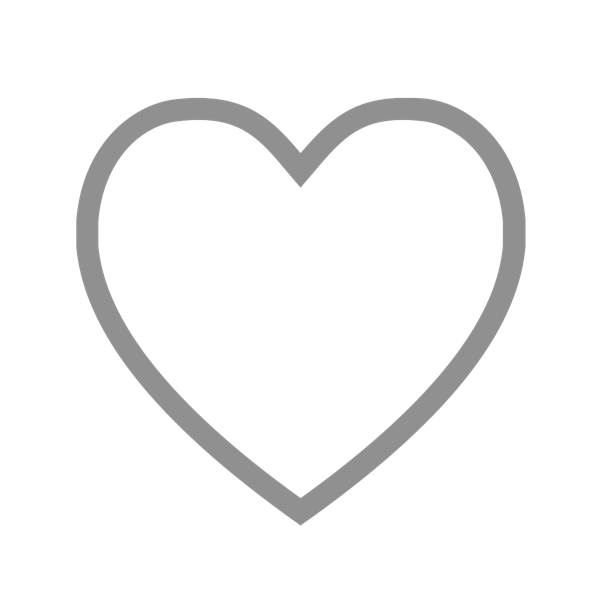 Media-analyysi
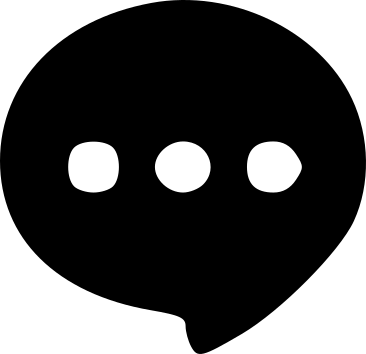 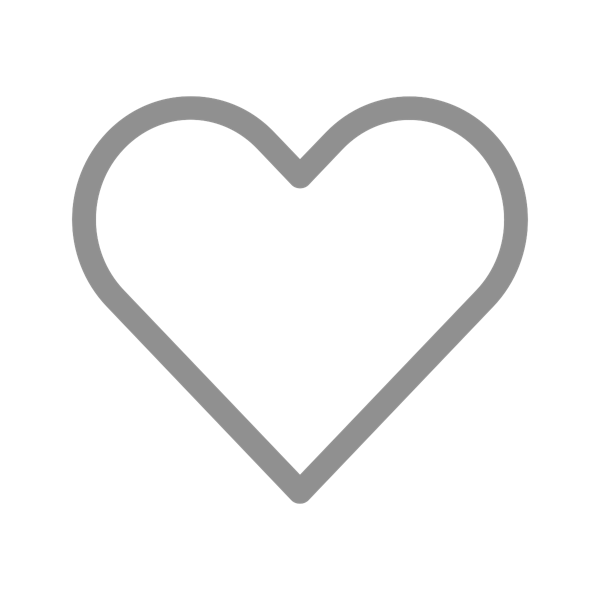 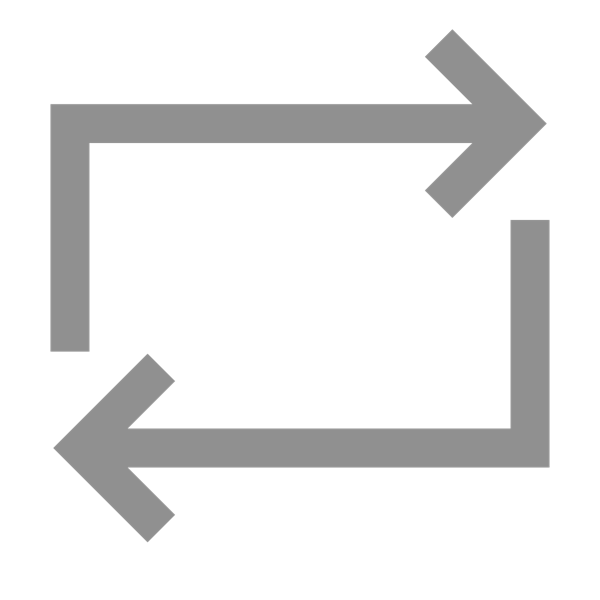 MAU = Monthly Active Users (aktiivisia kuukausikäyttäjiä)
Alustakortit
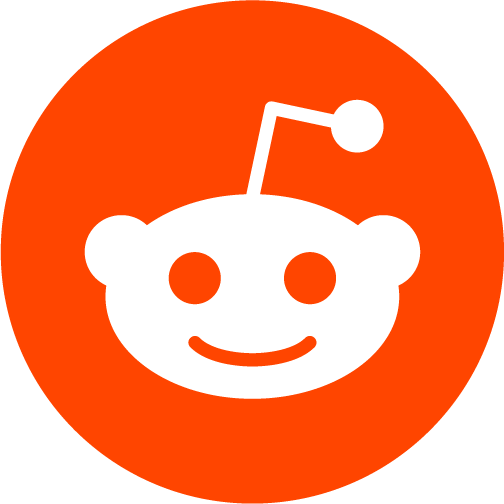 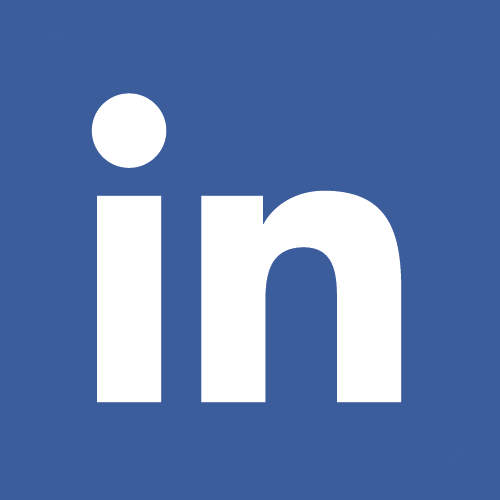 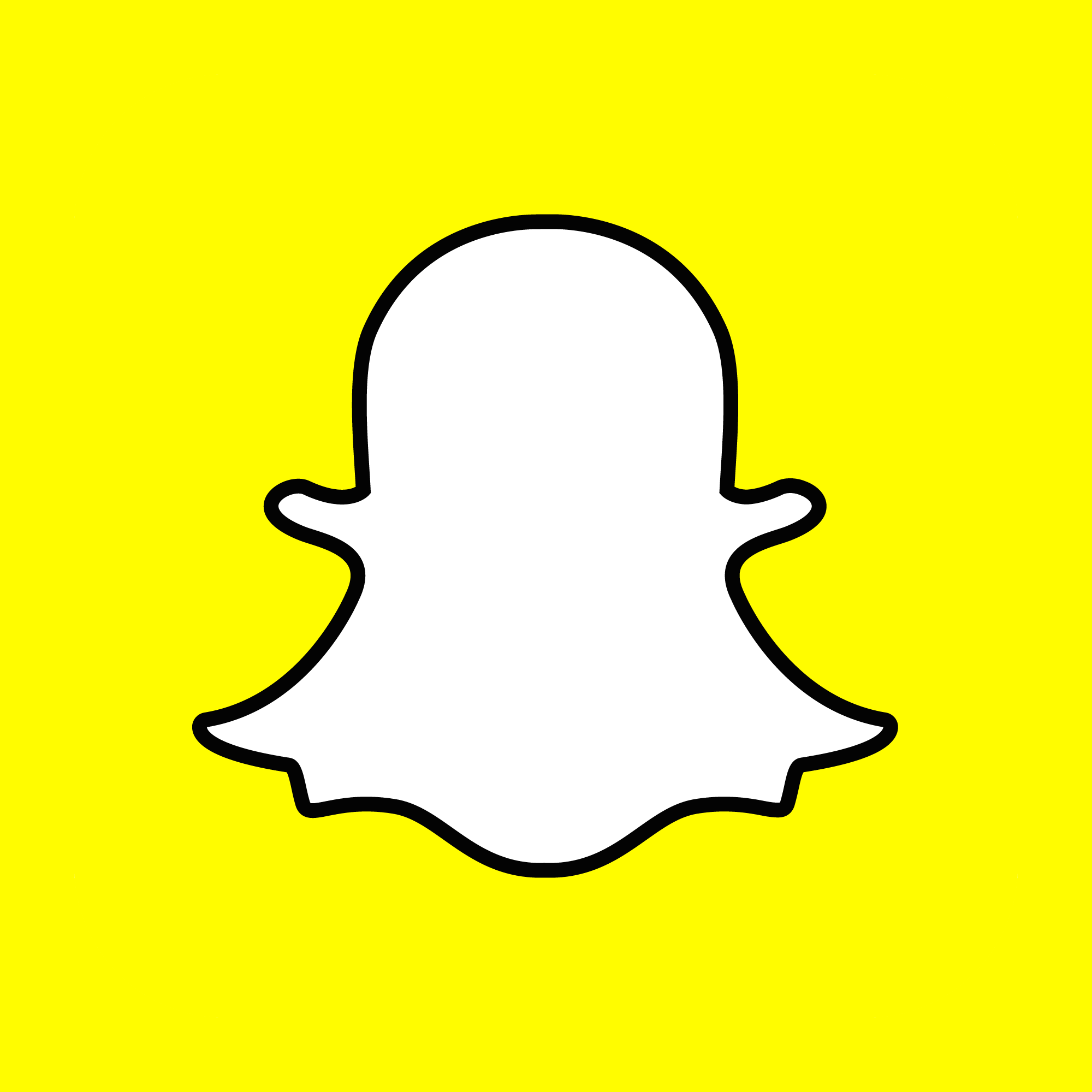 Reddit
LinkedIn
Snapchat
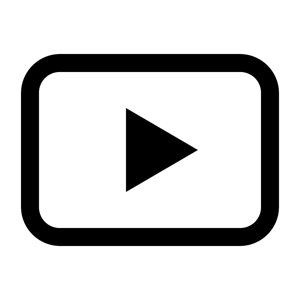 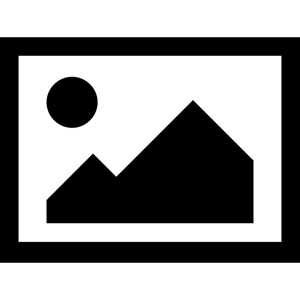 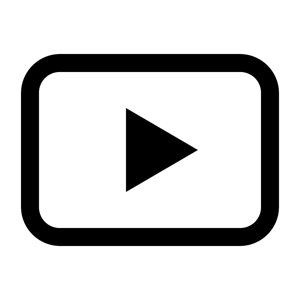 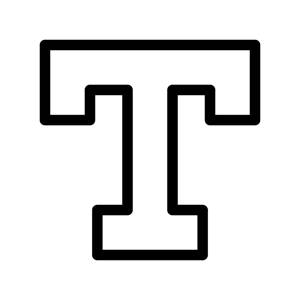 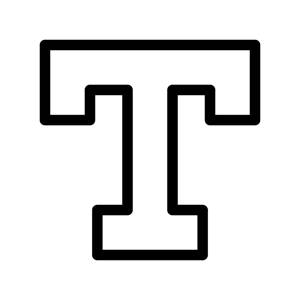 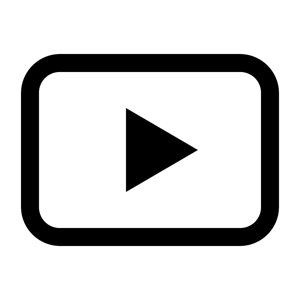 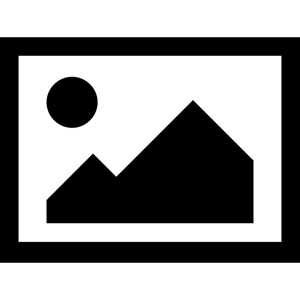 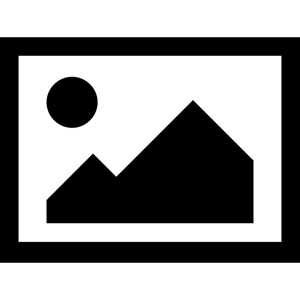 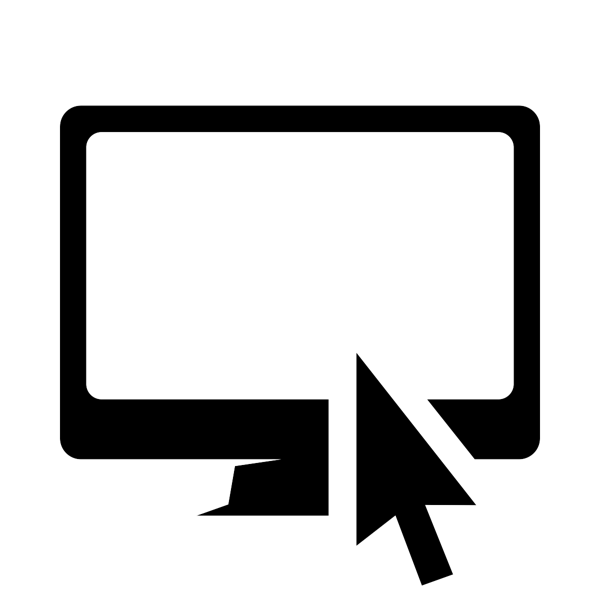 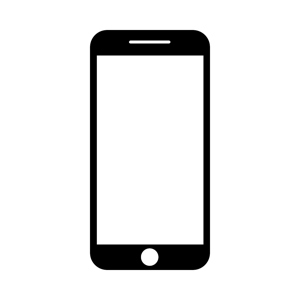 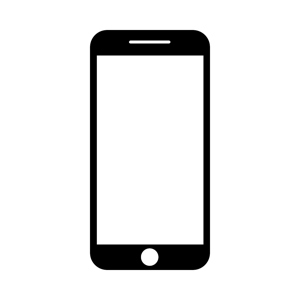 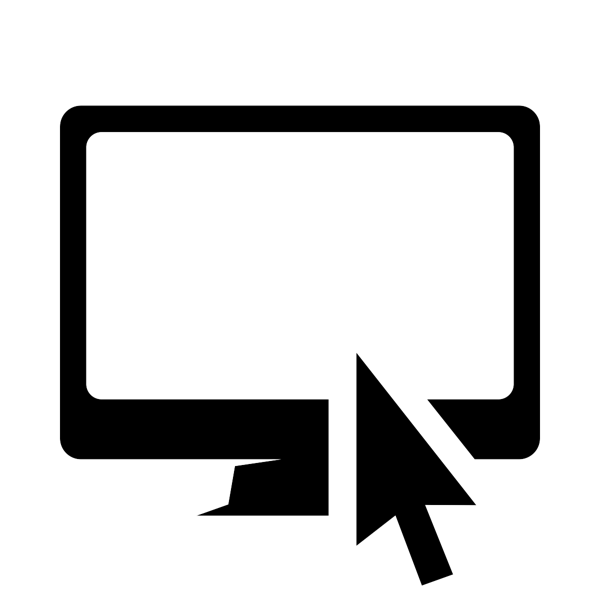 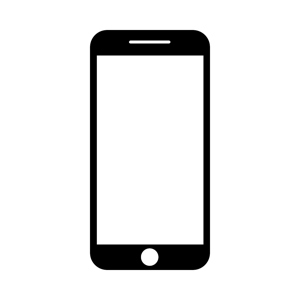 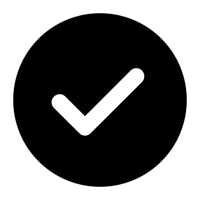 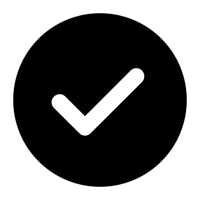 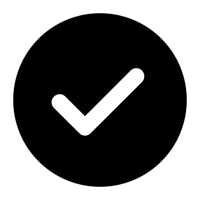 Tilaa
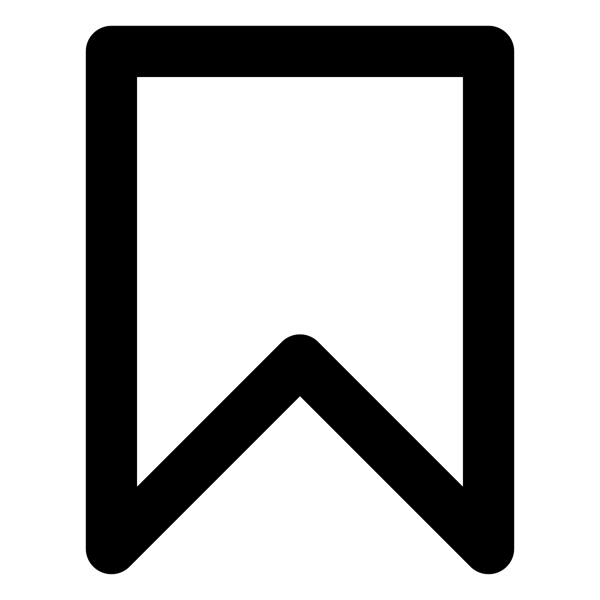 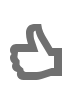 Media-analyysi
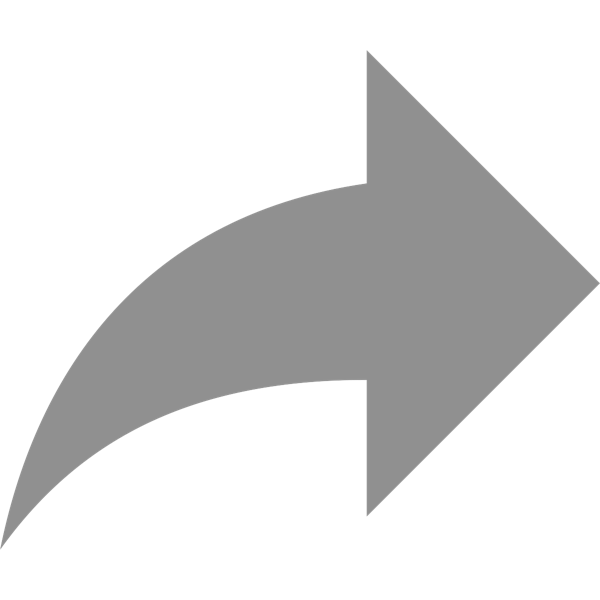 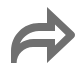 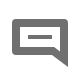 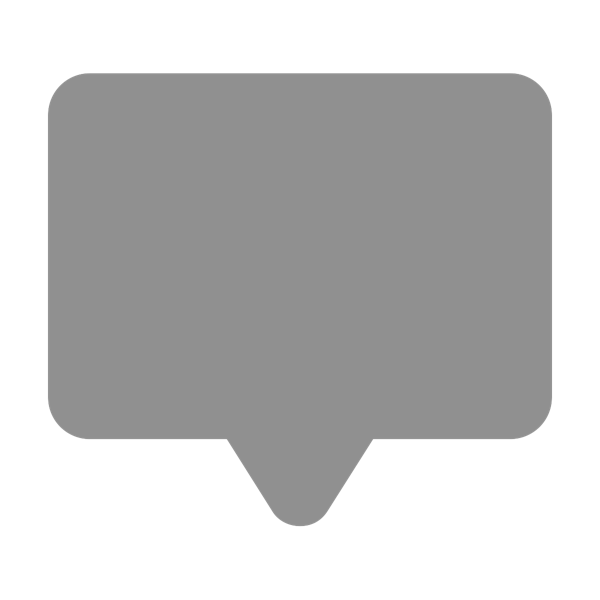 MAU = Monthly Active Users (aktiivisia kuukausikäyttäjiä)
Alustakortit
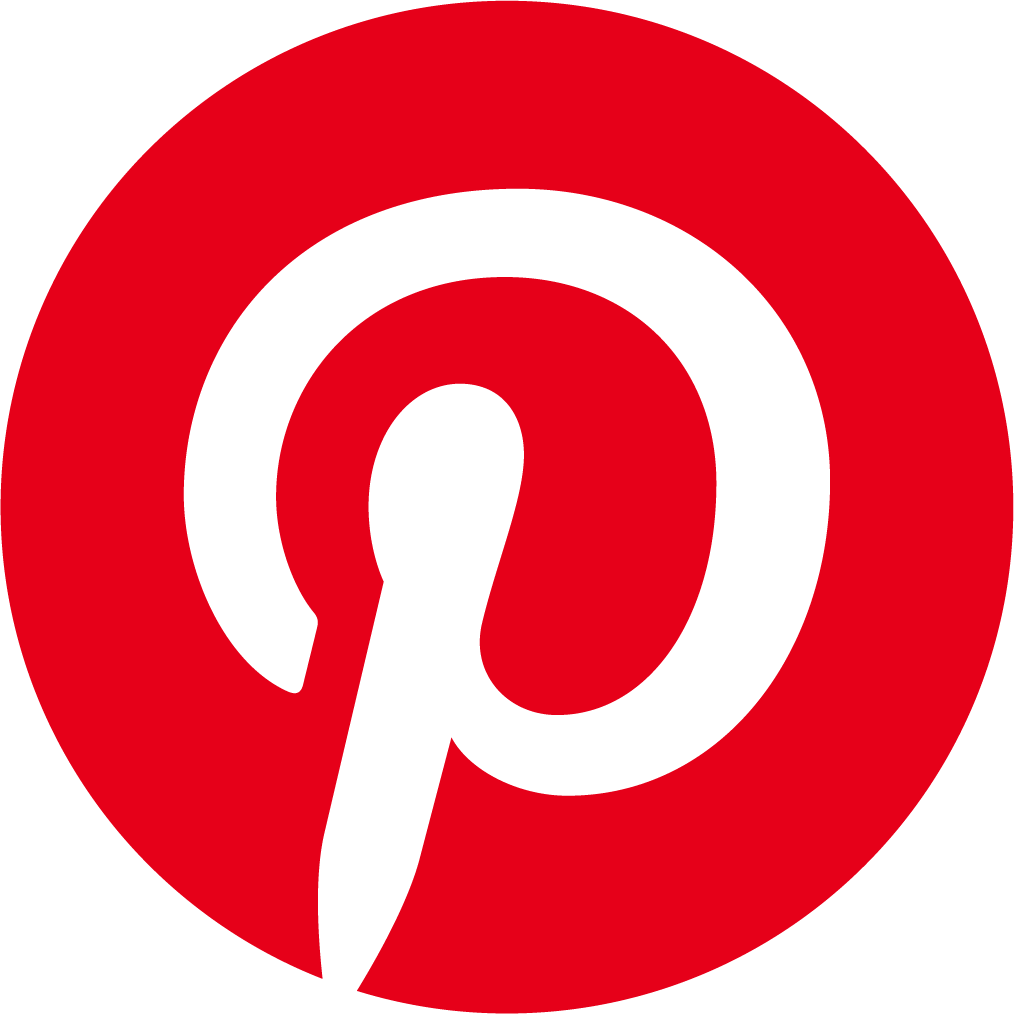 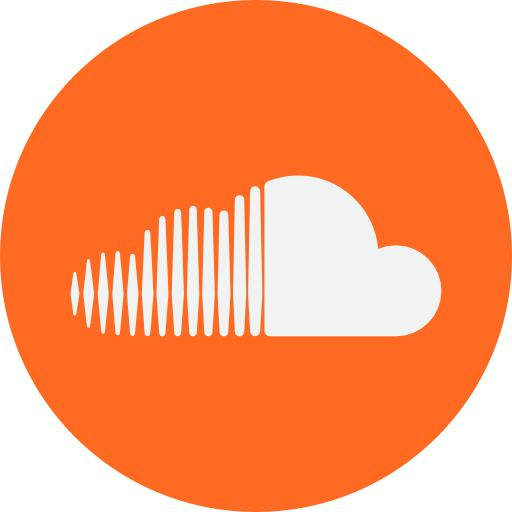 Pinterest
SoundCloud
___________
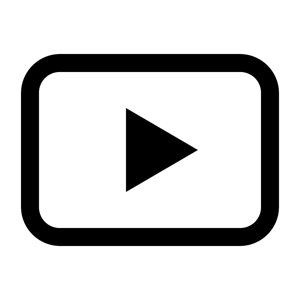 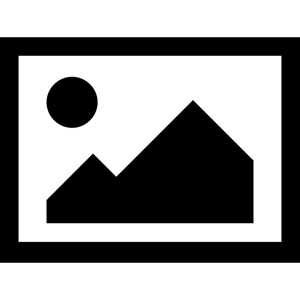 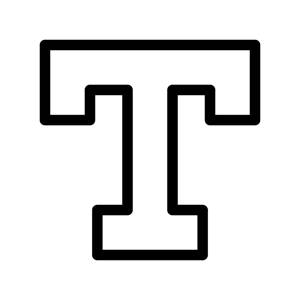 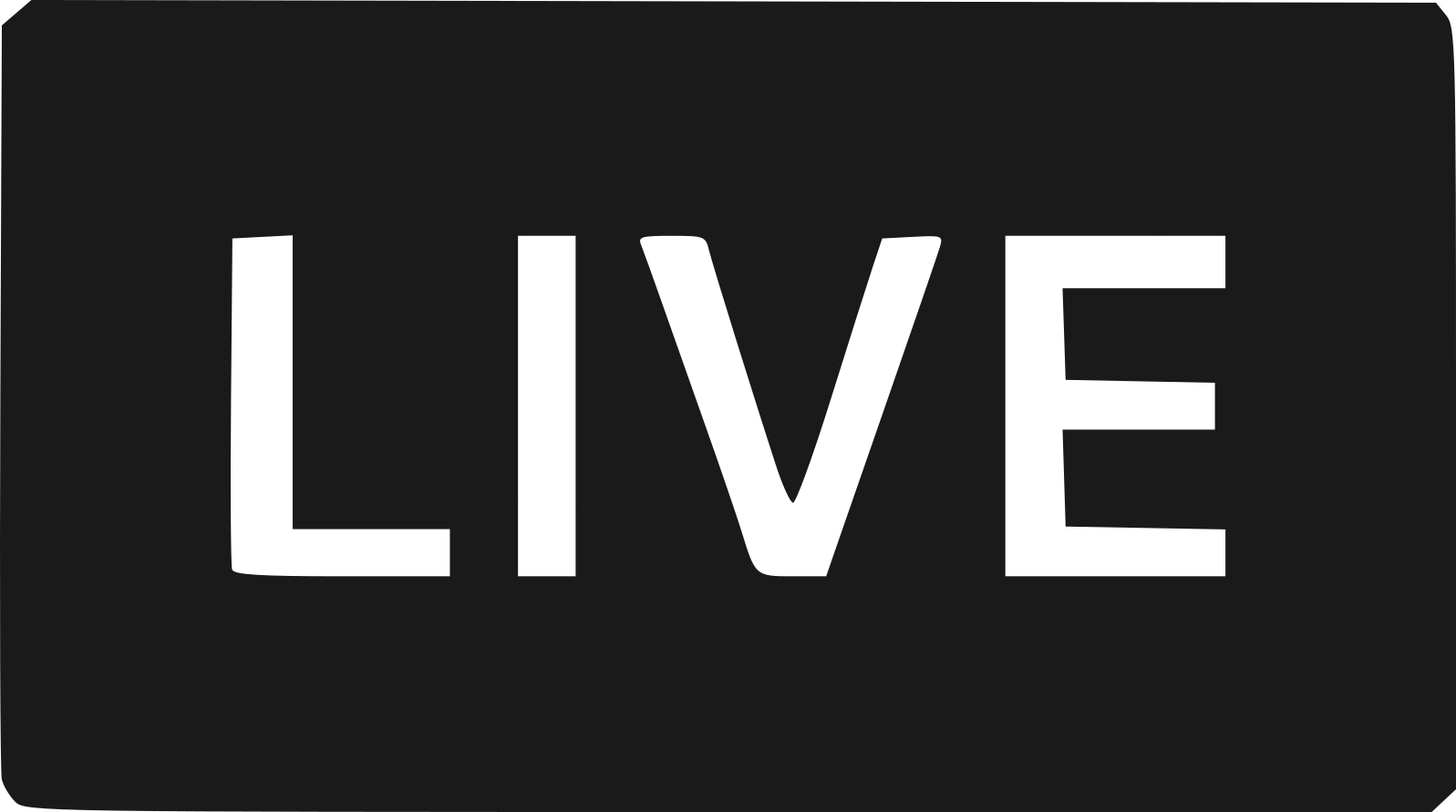 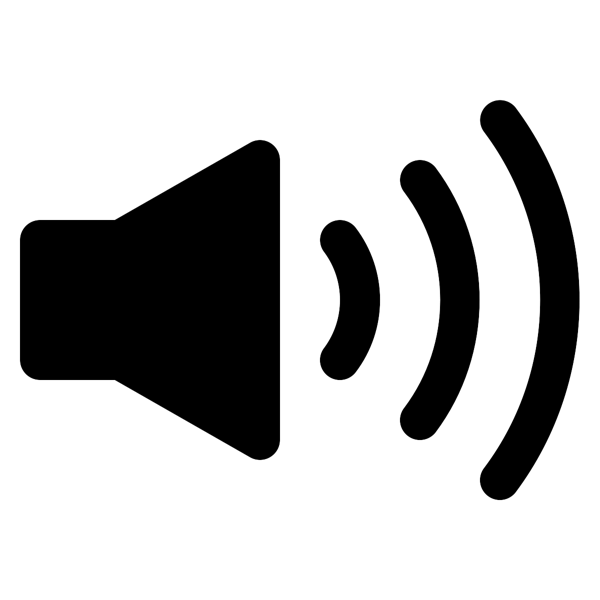 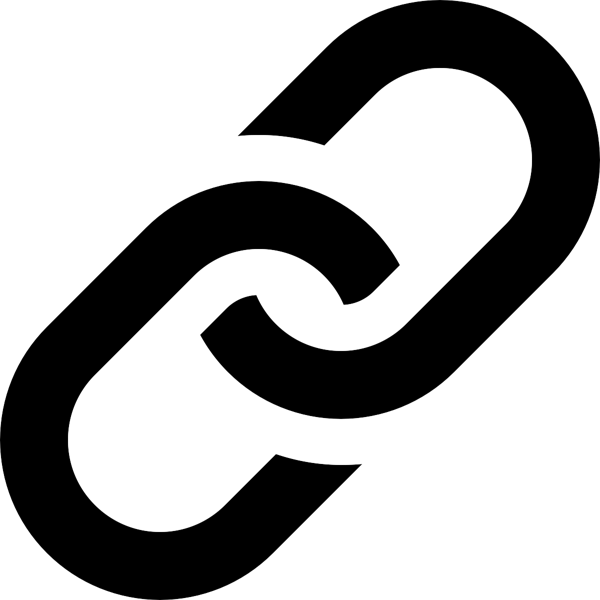 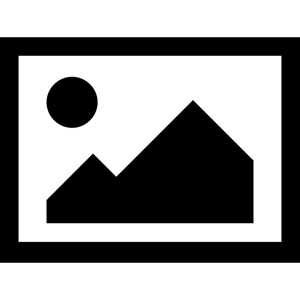 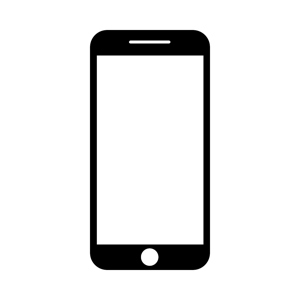 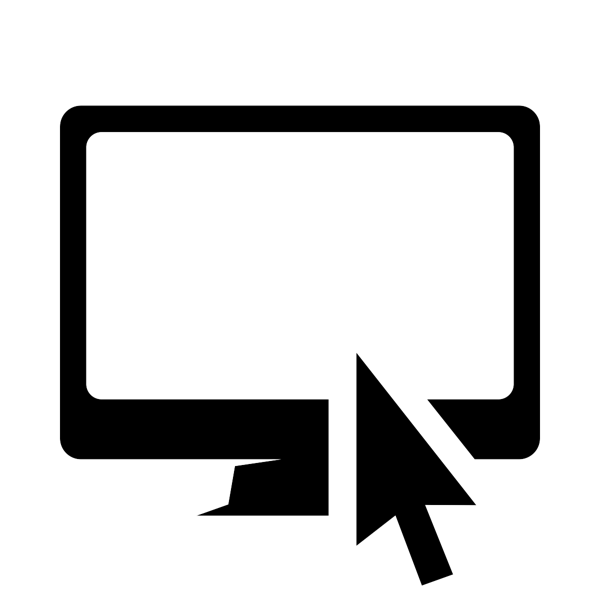 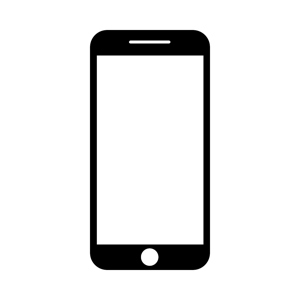 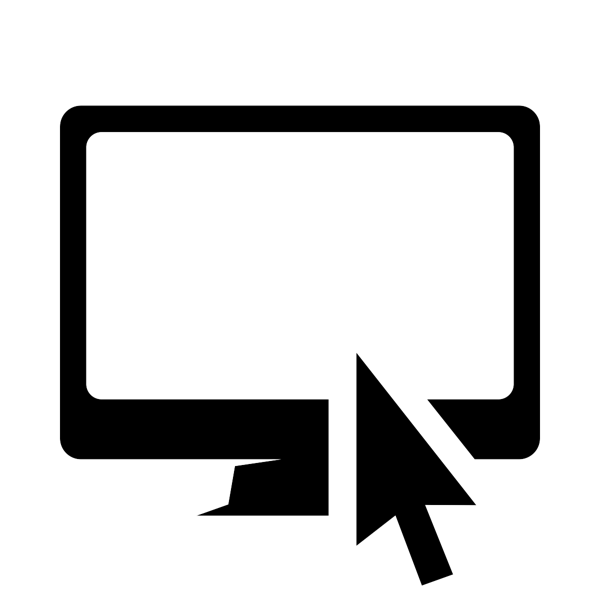 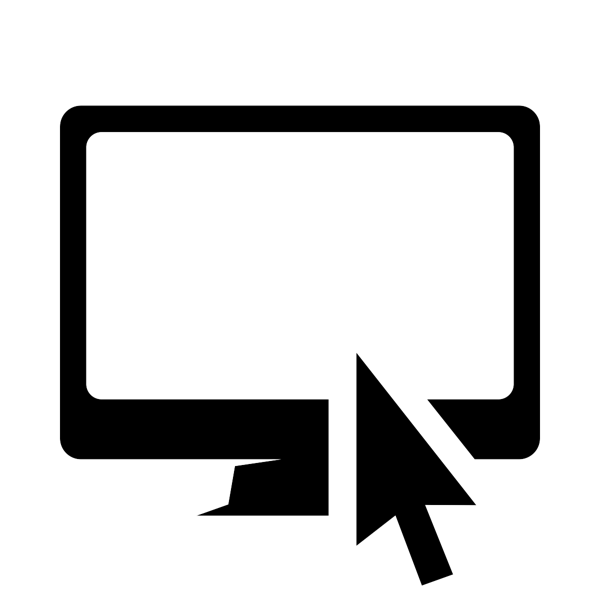 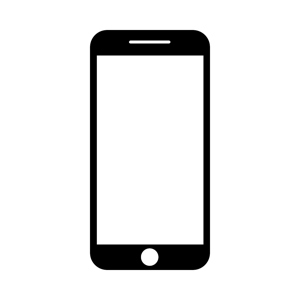 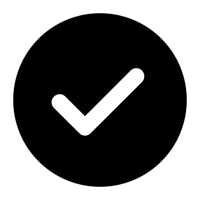 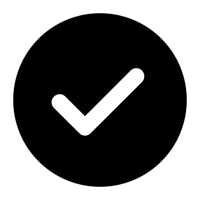 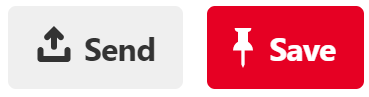 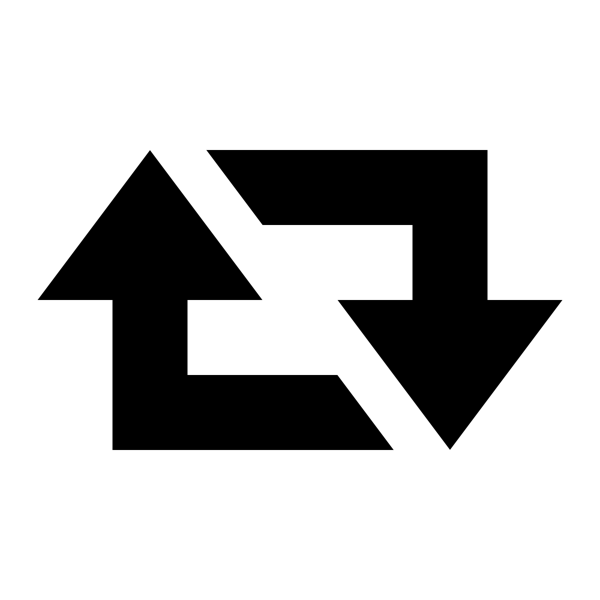 Media-analyysi
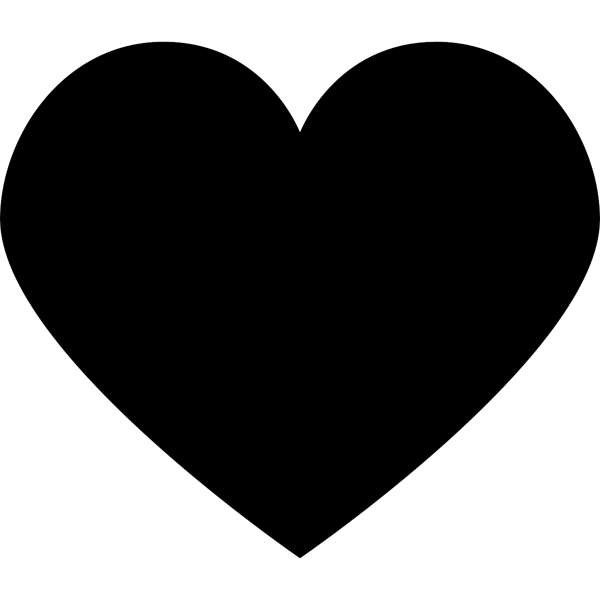 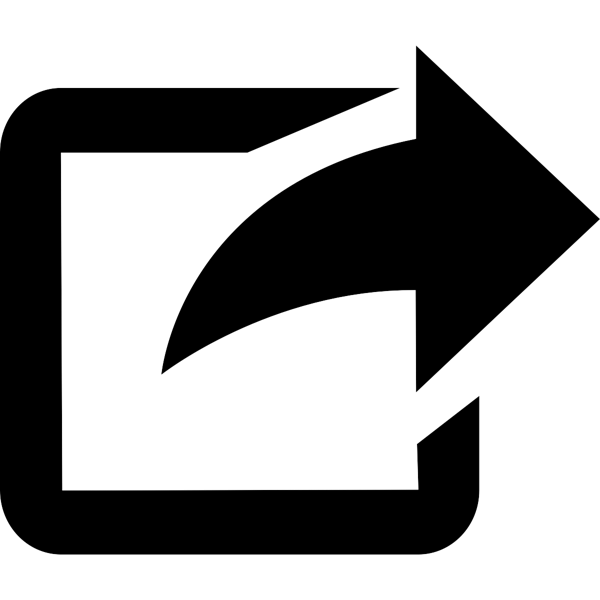 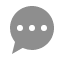 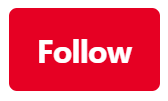 MAU = Monthly Active Users (aktiivisia kuukausikäyttäjiä)
Viestikortit
Jaat linkin artikkeliin, joka lisää tietoisuutta sinulle tärkeästä asiasta
Julkaiset voimakkaita reaktioita synnyttävän valokuvan
Jaat infograafin sinulle tärkeästä asiasta
Kerrot livevideolla näkemyksesi ajankohtaisesta uutisesta
Kirjoitat lyhyen kommentin, jossa kritisoit tunnettua henkilöä
Kirjoitat pitkän viestin, jossa kerrot mielipiteesi kiistanalaisesta aiheesta
Media-analyysi
Viestikortit
Jaat tallenteen vaikutusvaltaisen henkilön haastattelusta
Luot kuvakollaasin, jossa tuodaan esiin mielestäsi vakava ongelma
Julkaiset inspiroivan sitaatin tai viestin, että saisit ihmiset tarttumaan toimeen
Tiedotat paikallisesta mielenosoituksesta
Teet videoblogin ajankohtaisista uutisjutuista tai omista kokemuksistasi
Kerrot valokuvien avulla tärkeää tietoa mielestäsi tärkeästä asiasta
Media-analyysi
Viestikortit
Keskustelet kiistanalaisesta aiheesta nimettömästi, jotta voit kertoa näkemyksesi
Teet meemien avulla rohkean lausunnon
Liityt paikallisyhteisön verkkoryhmään, jotta voit tiedottaa kampanjastasi
Jaat luovaa videosisältöä, että saisit huomiota asiallesi
Etsit aihetunnisteiden avulla samanmielisten ihmisten ajatuksia
Luot yksityisen ryhmän kampanjan suunnittelua varten
Media-analyysi
Viestikortit
Jaat viestin julkisesti, jotta saisit kaikkien käyttäjien huomion
Jaat julkisesti viestin, jonka toivot vaikutusvaltaisen henkilön näkevän
Jaat viestin, jossa kritisoidaan yritystä/organisaatiota toimettomuudesta
Jaat sisältöä, joka saavuttaa laajan yleisön aihetunnisteiden avulla
Esität vaikean kysymyksen, johon toivot asiantuntijan vastaavan
Pystyt itse hallitsemaan kommentteja, joita ihmiset kirjoittavat sisällöstäsi
Media-analyysi
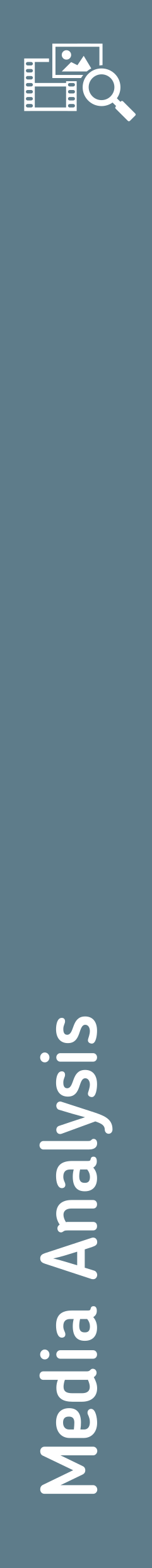 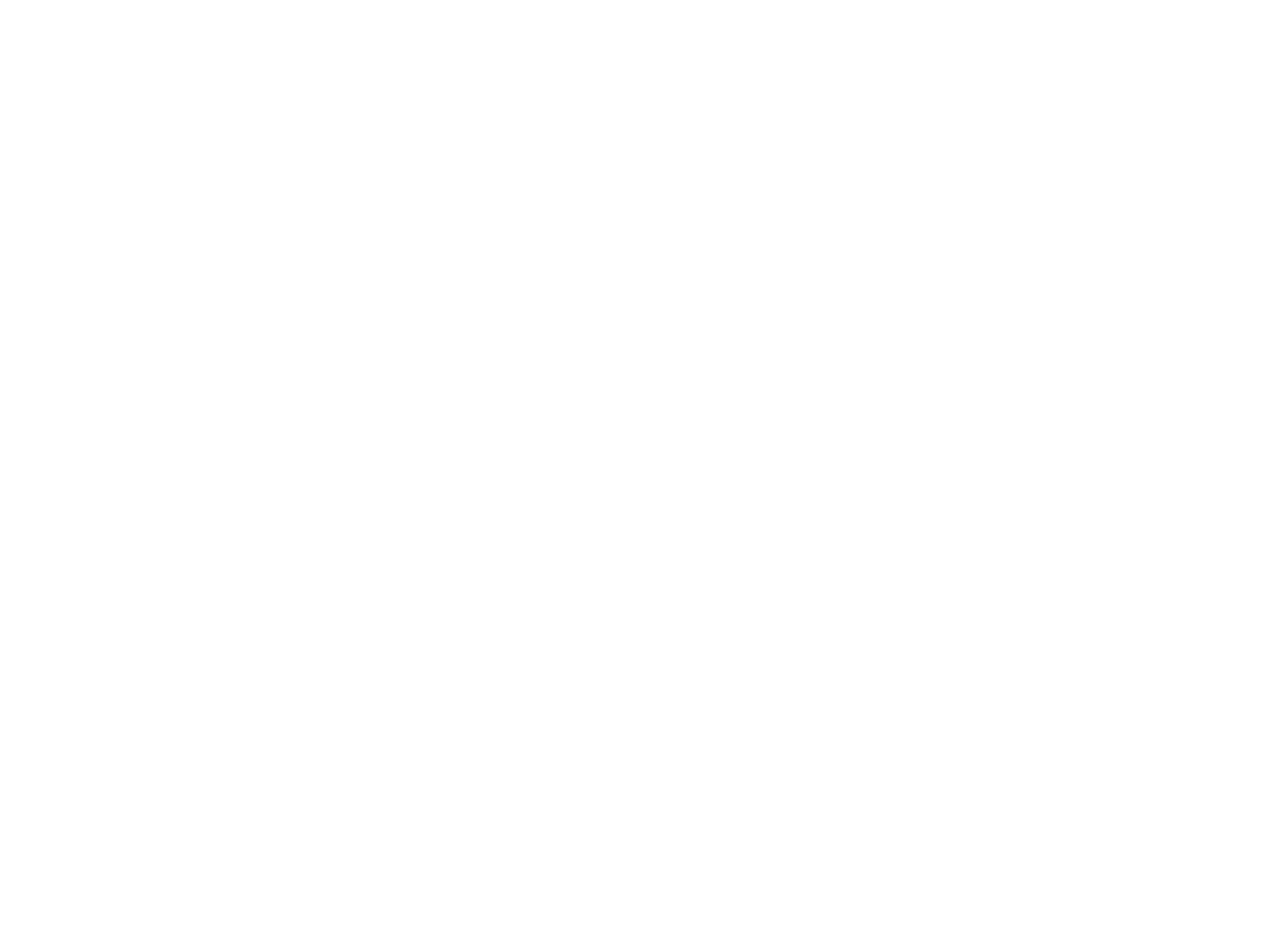 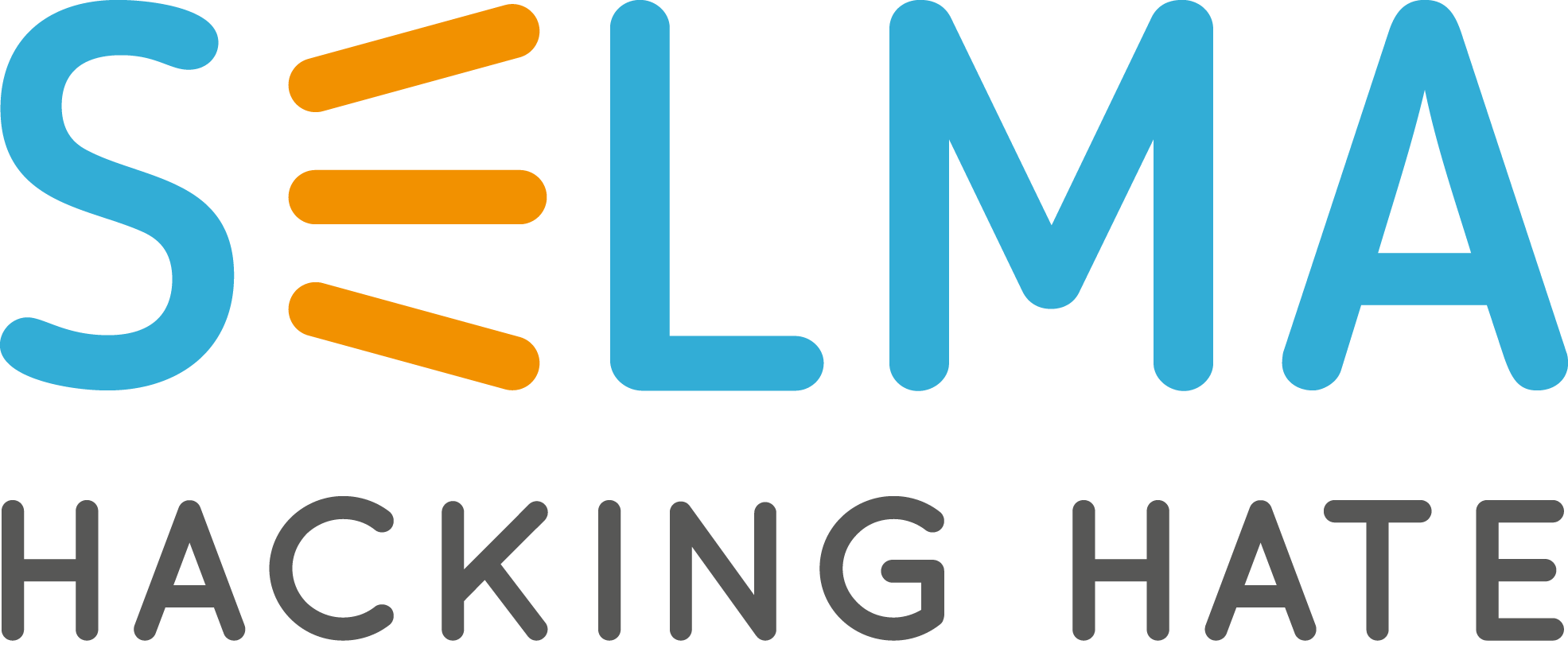 www.hackinghate.eu
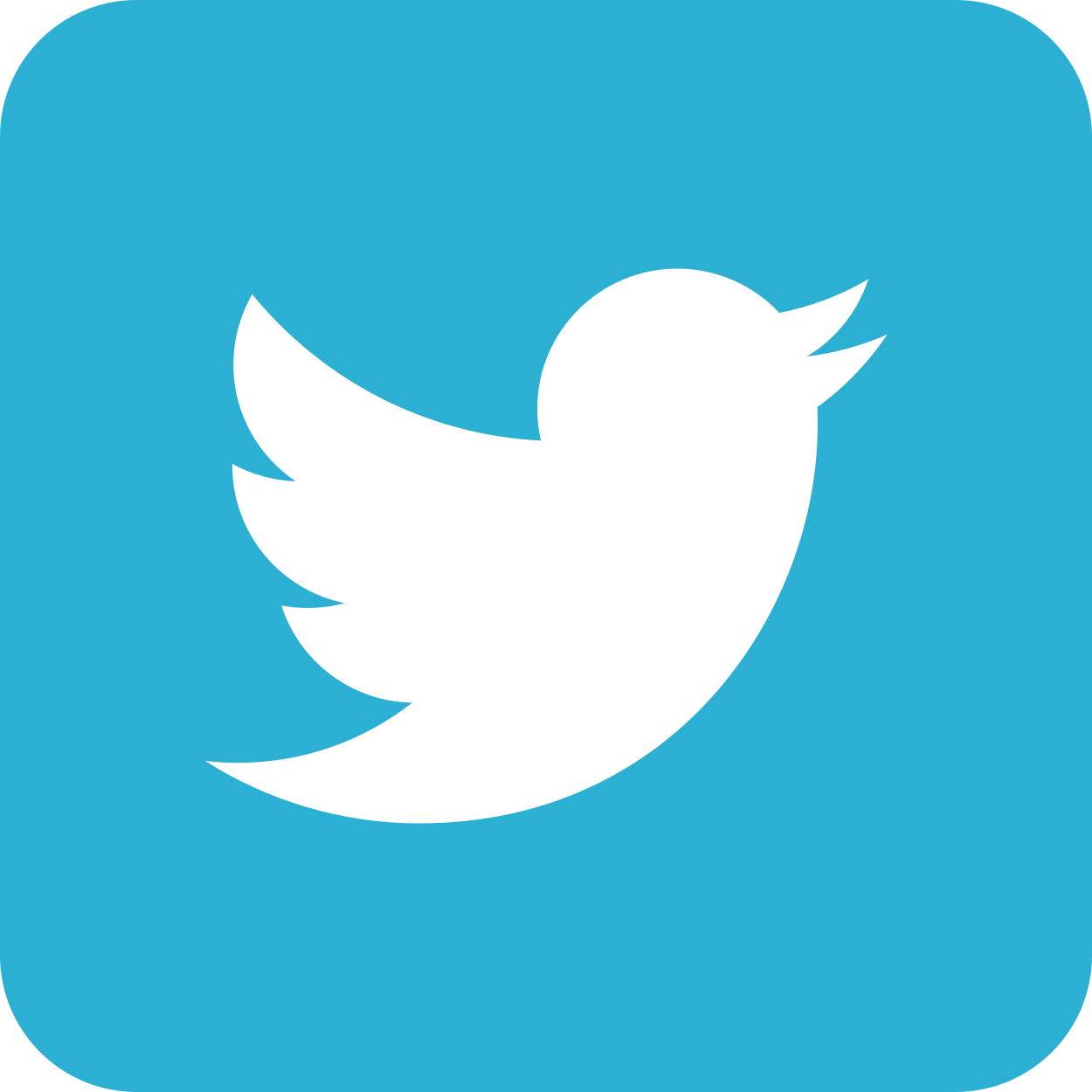 #SELMA_eu
Media-analyysi
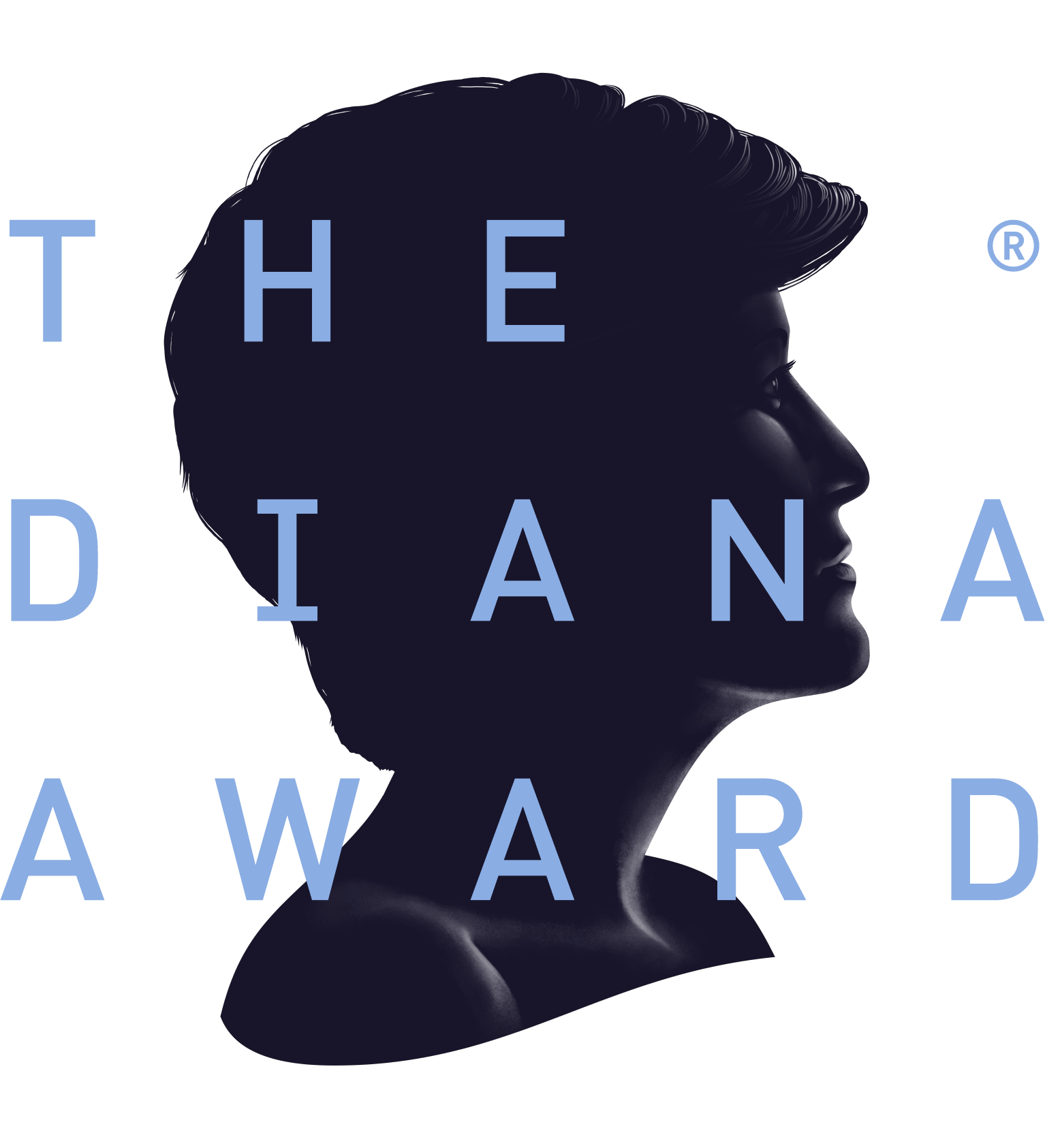 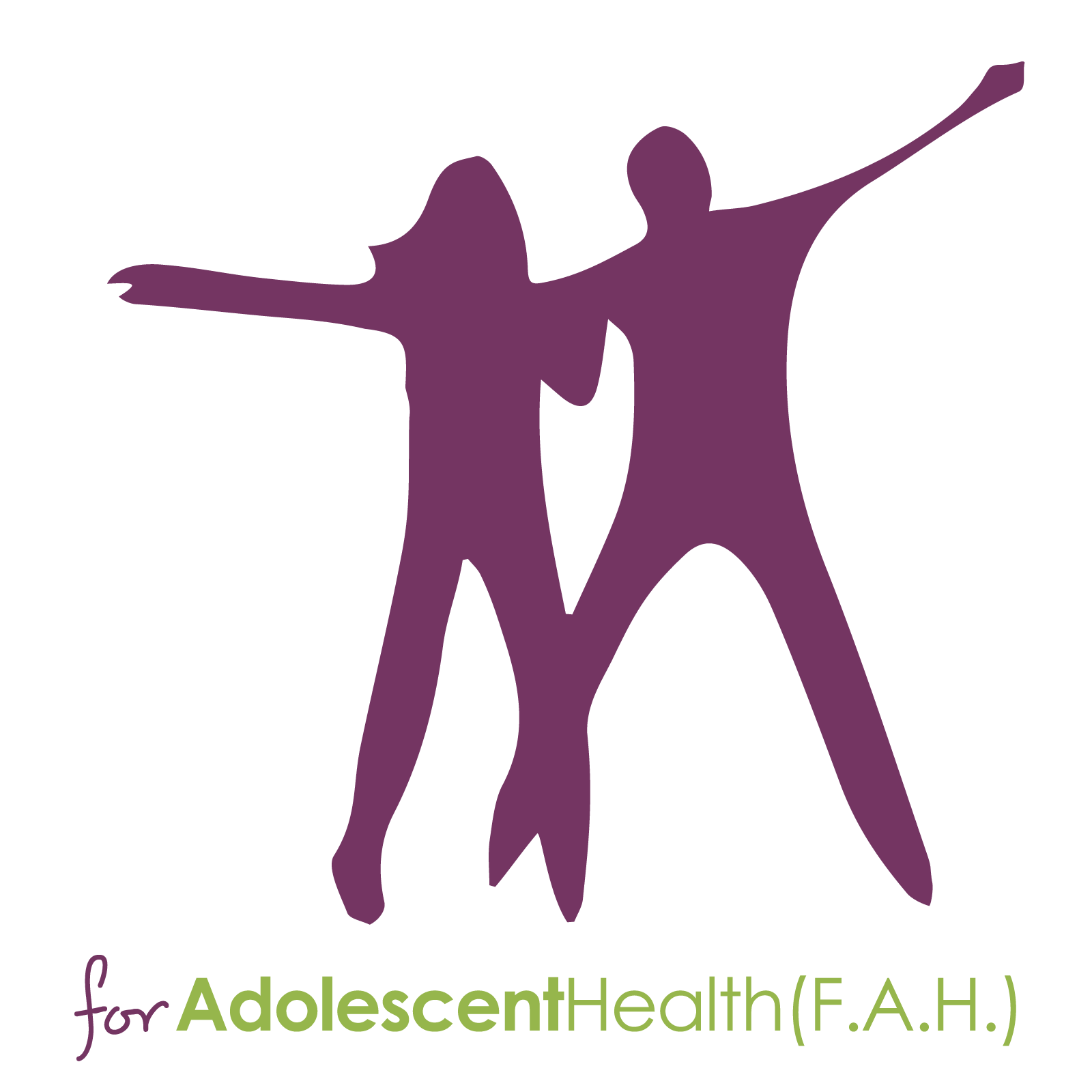 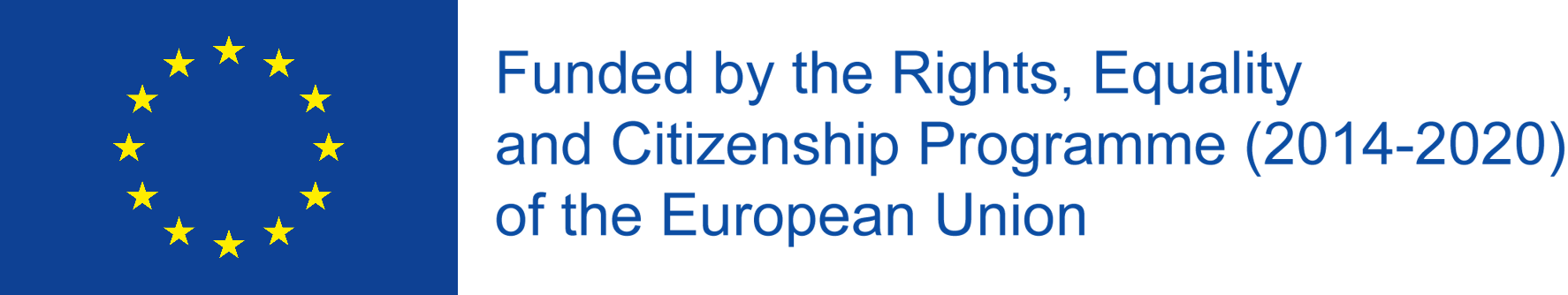 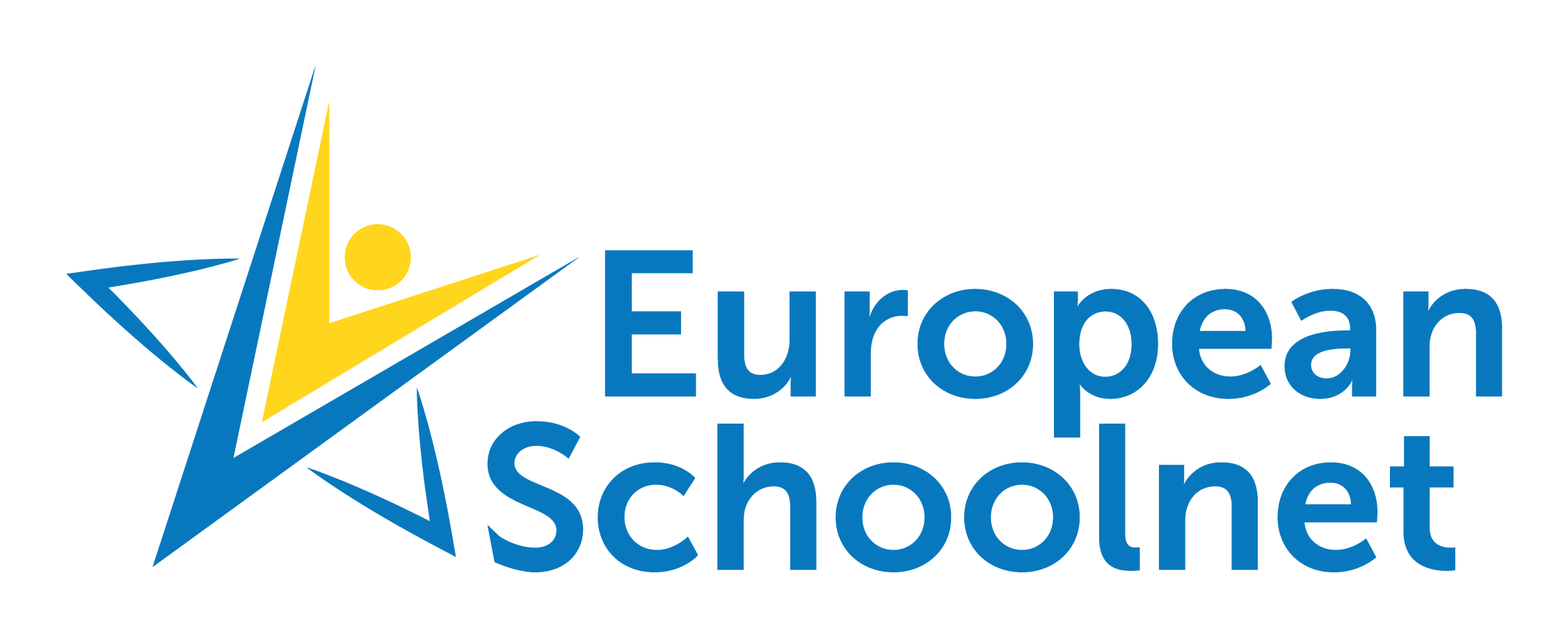 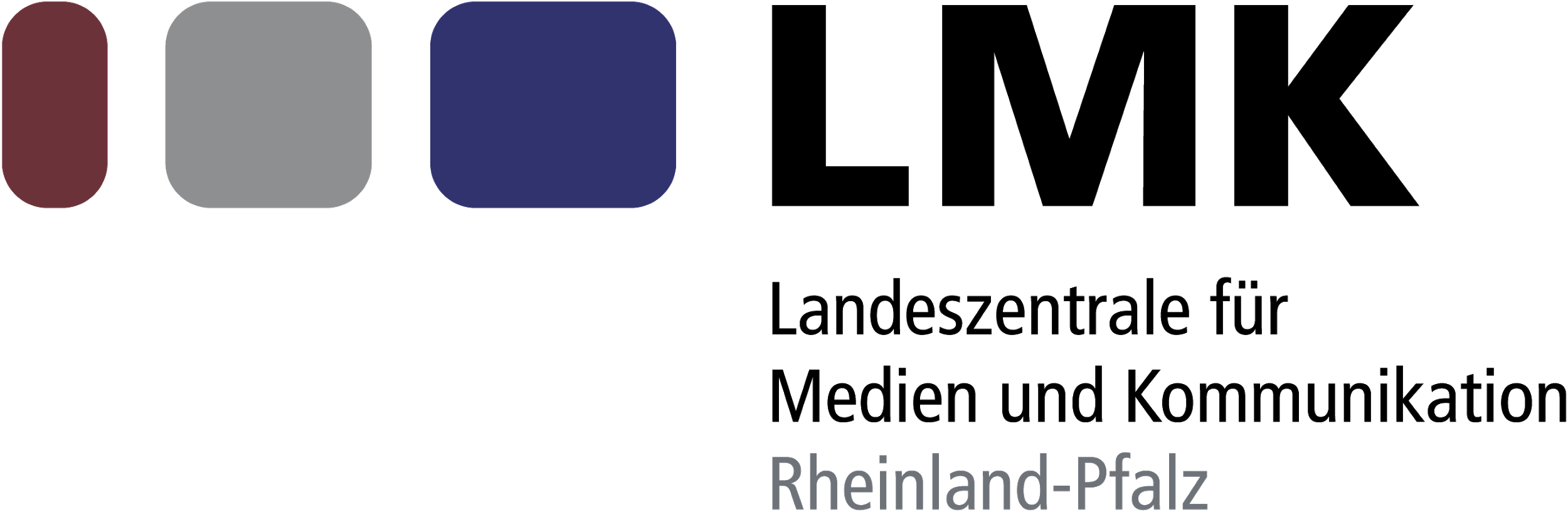 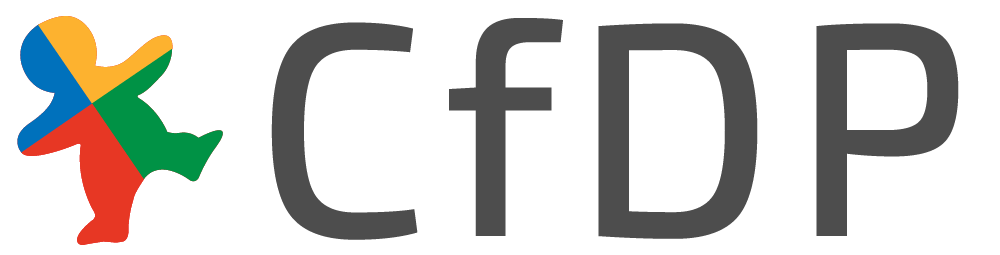 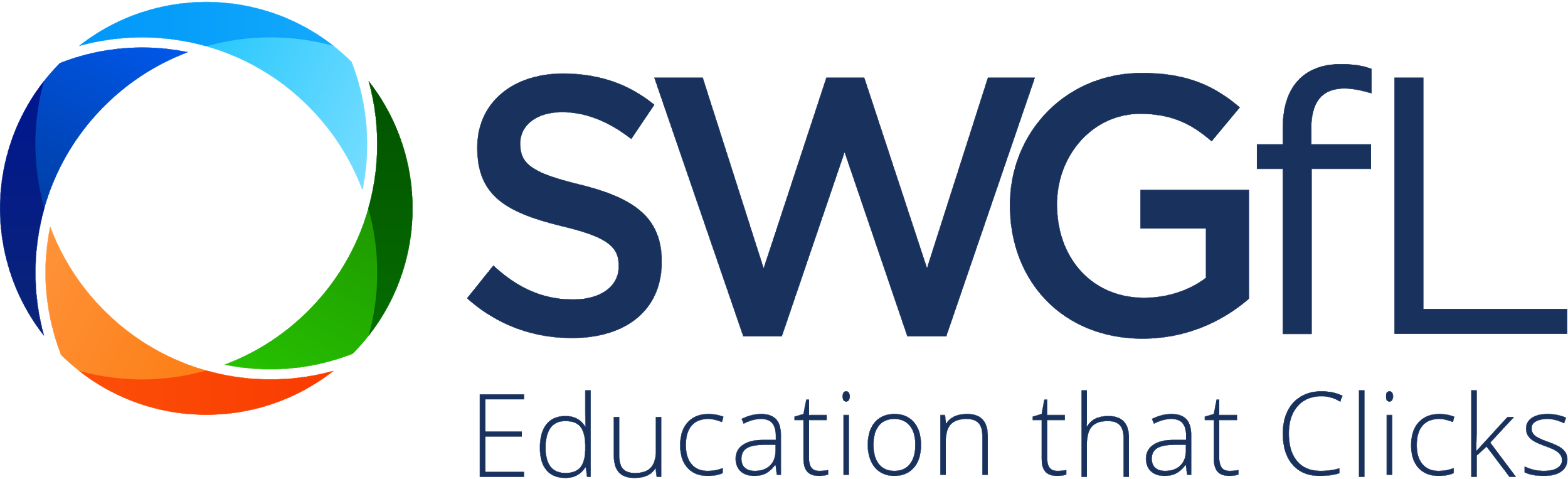